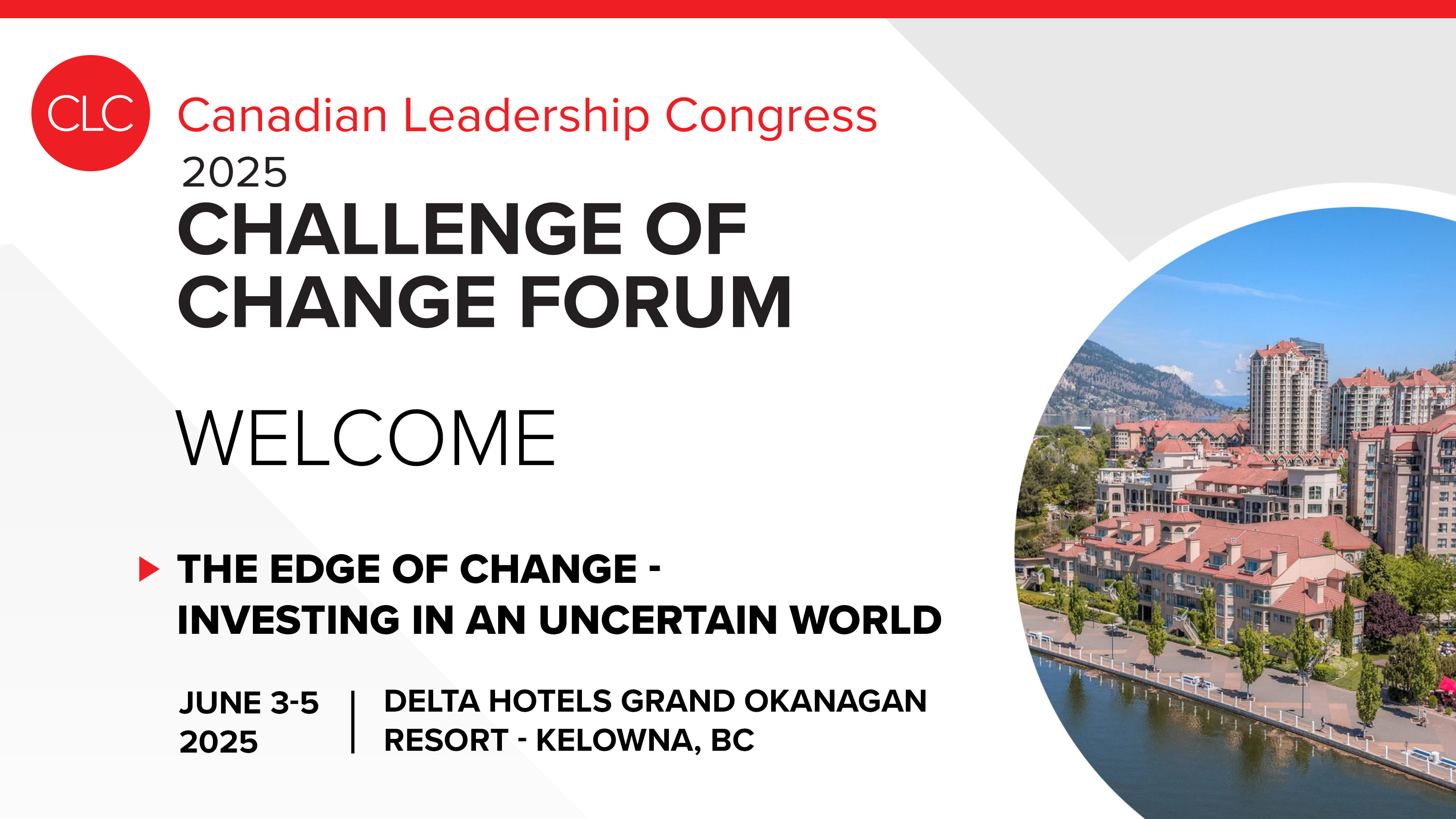 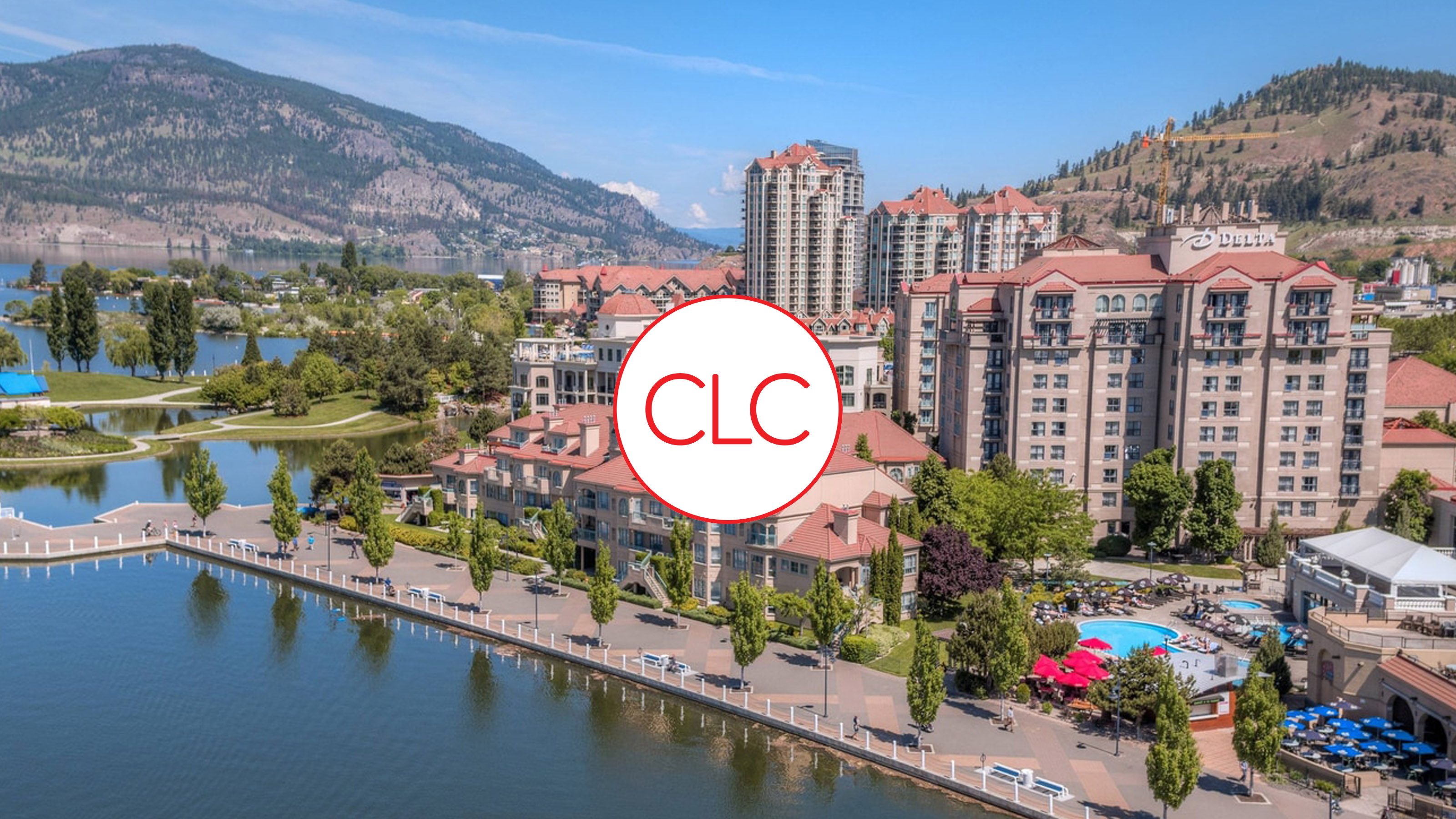 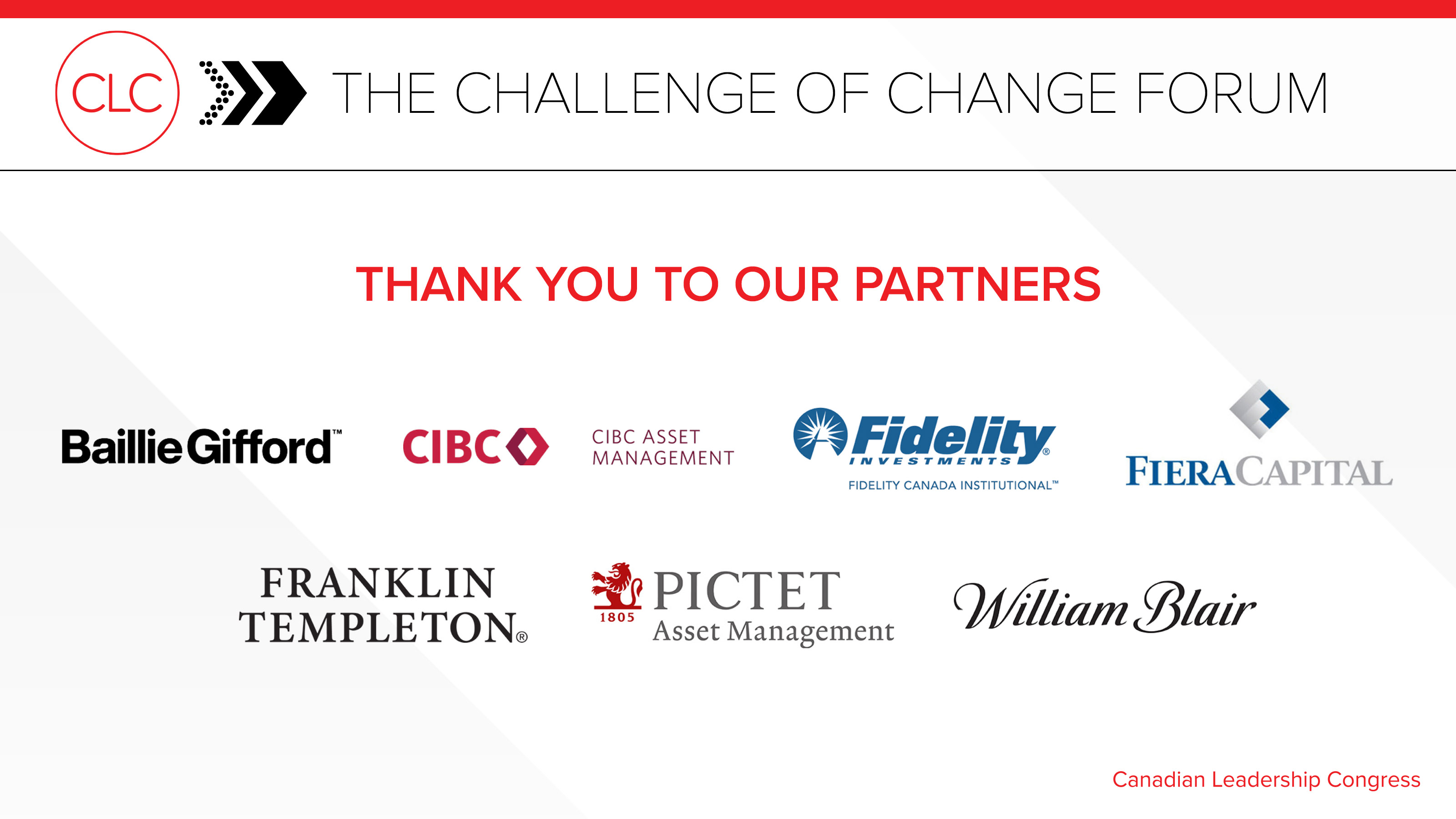 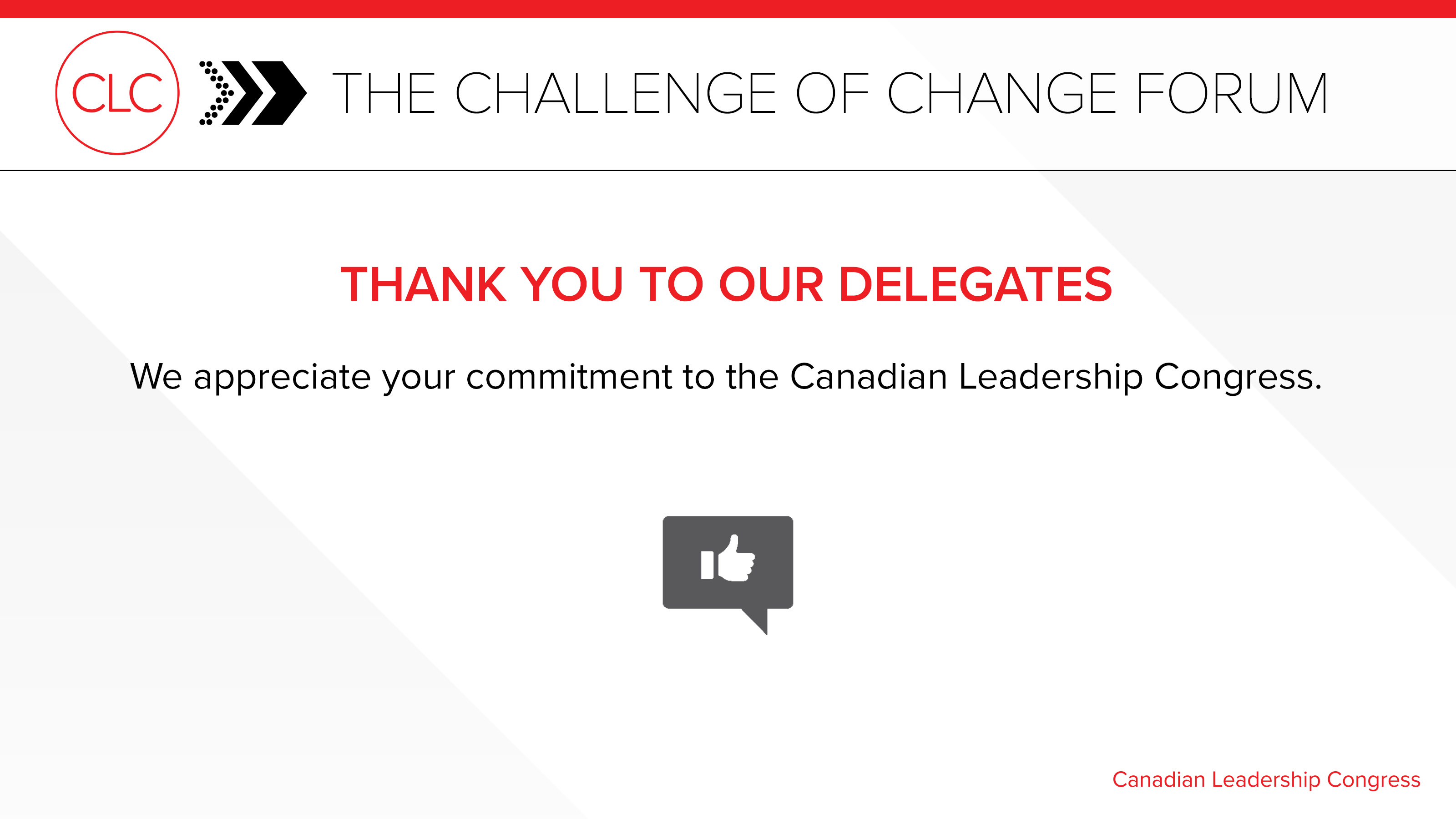 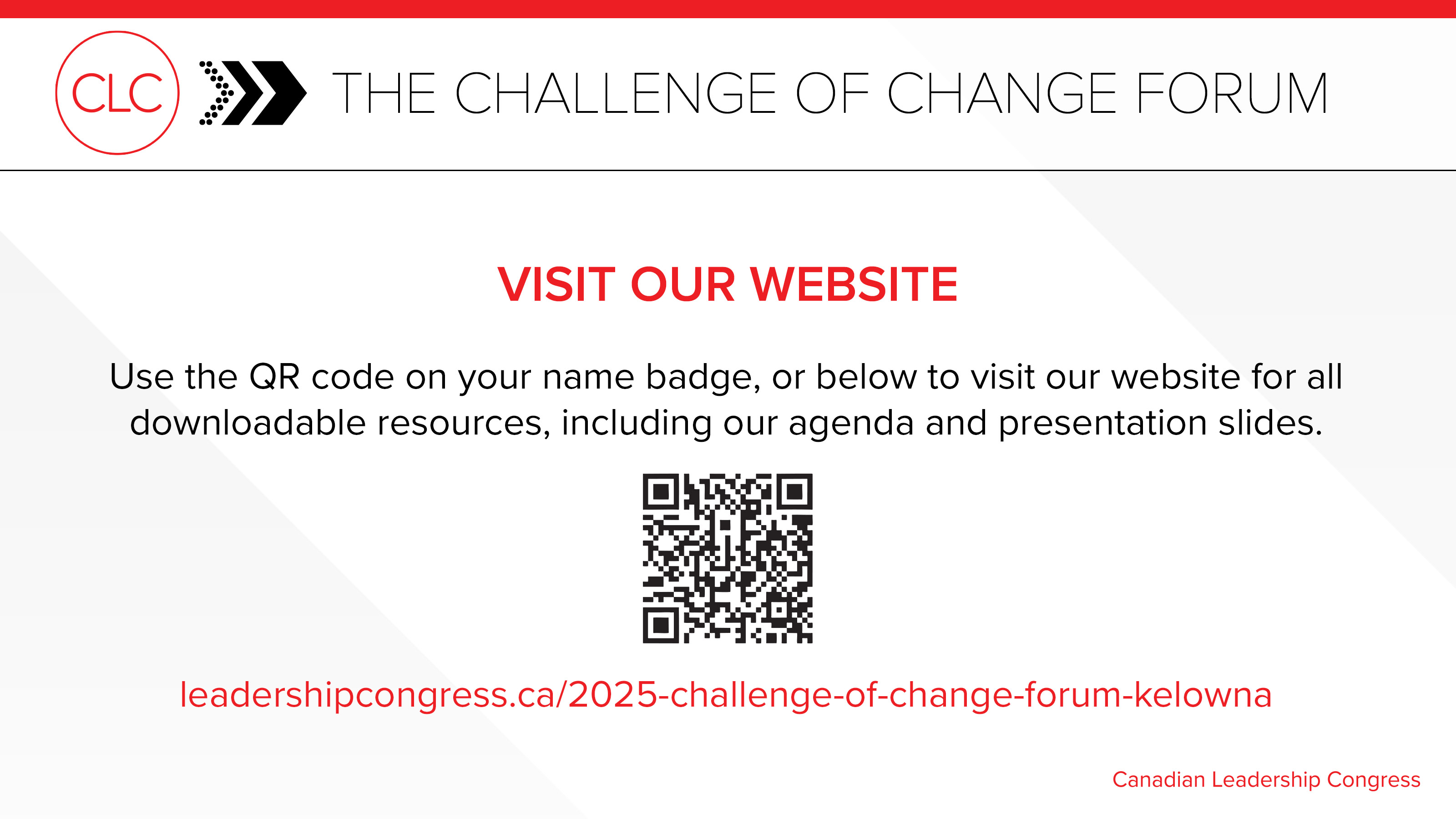 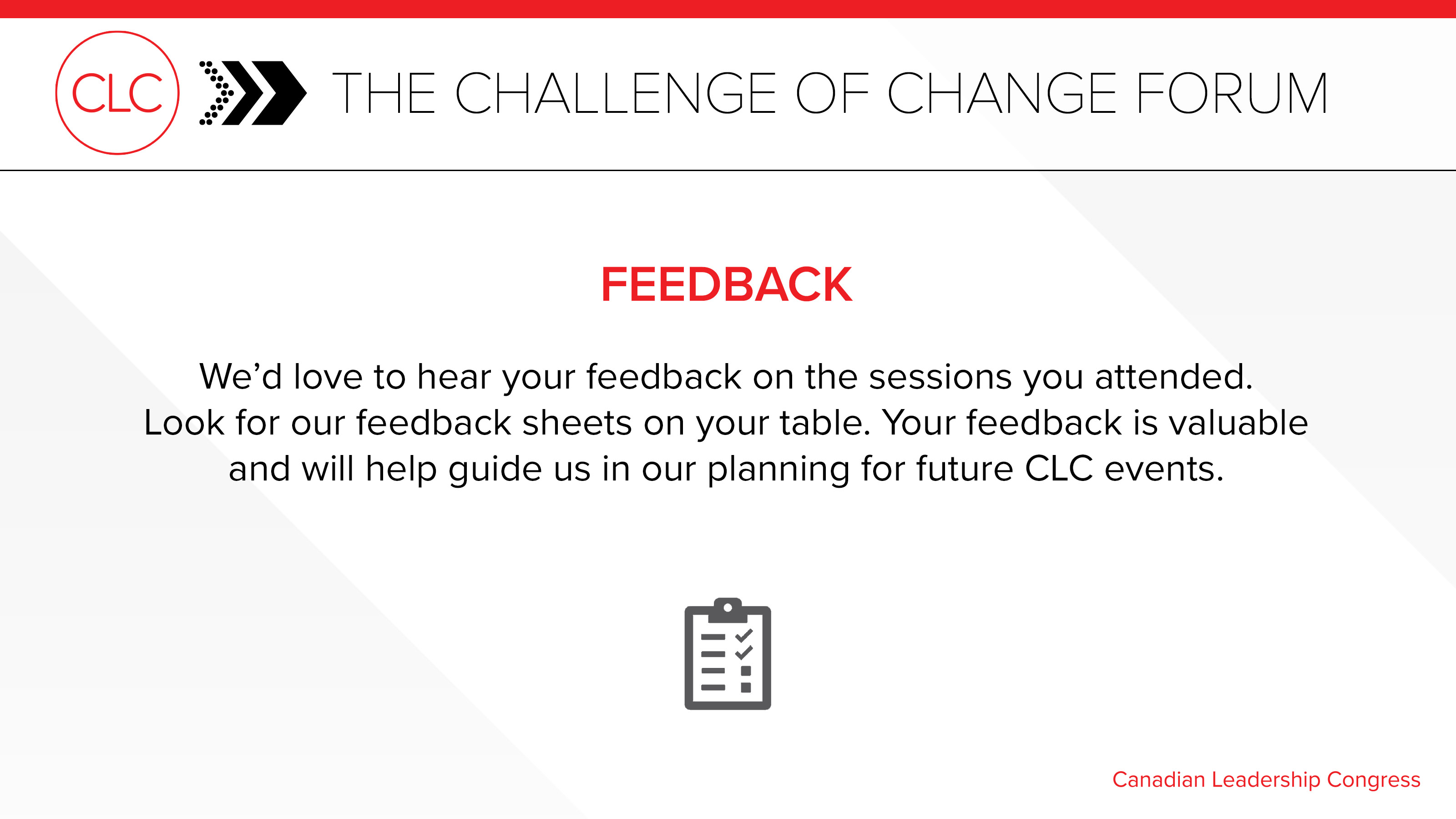 The Ambassadors — Perspectives on Canada’s Key Relationships
Moderator:
Panellists:
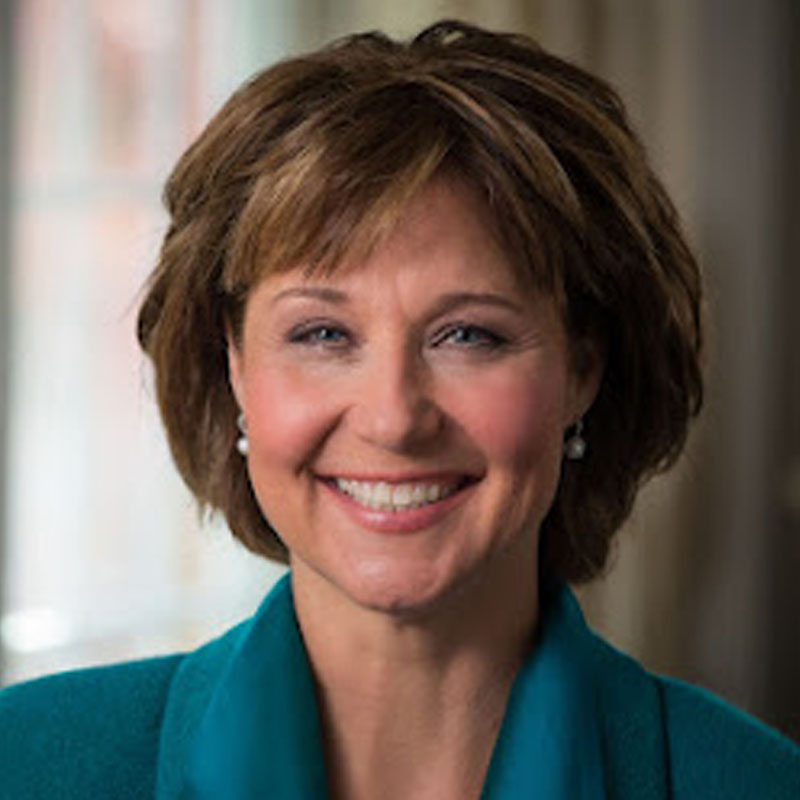 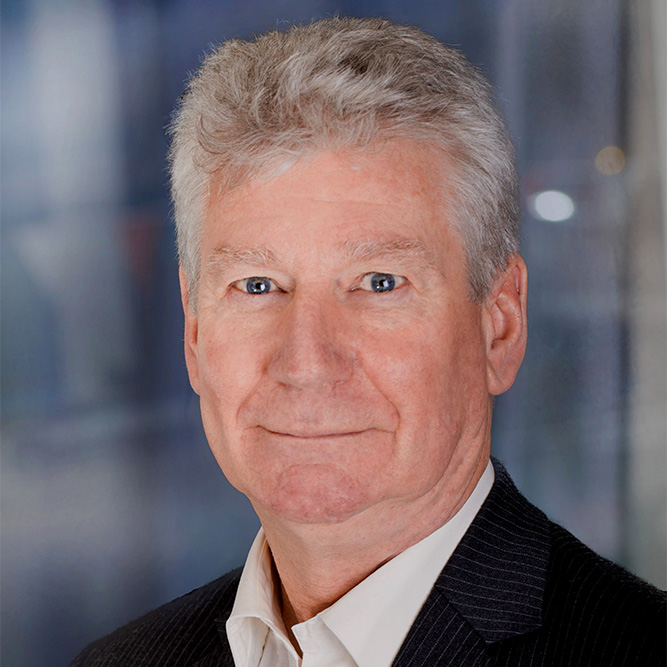 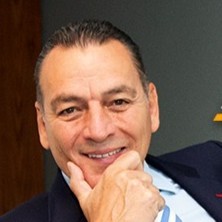 Stewart BeckFormer Canadian High Commissioner to India and Advisory Board Member, Canadian Leadership Congress
Pierre AlarieRegional Chair, ATCO Latin America, Former Canadian Ambassador to Mexico
Christy ClarkFormer Premier, British Columbia
Thriving Through Disruption — Lessons, Challenges, and Opportunities in Today’s Markets
Moderator:
Panellists:
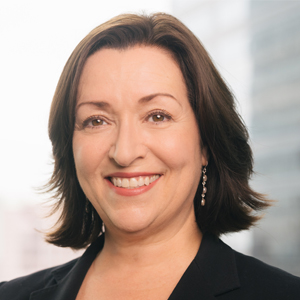 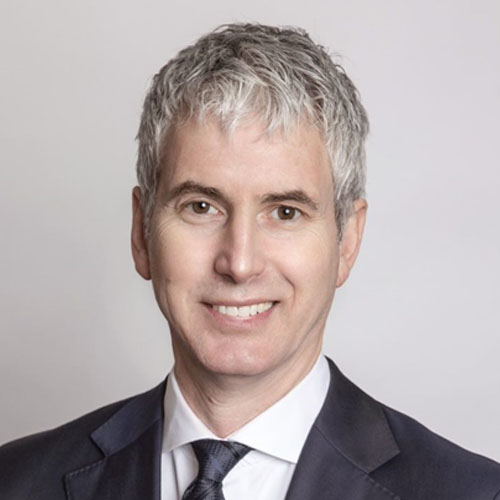 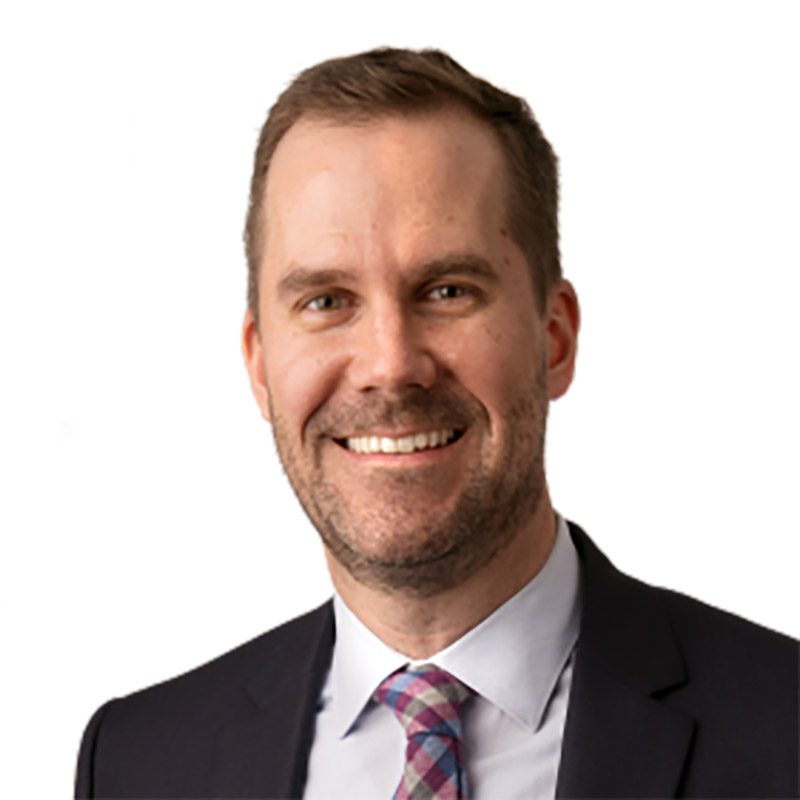 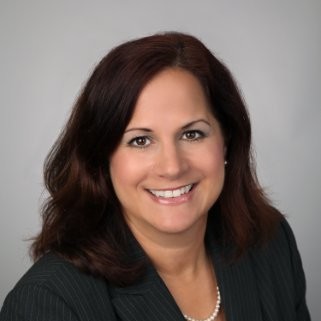 Jason CampbellPrincipal, Investment Consulting, Eckler
David RossSenior Managing Director, Total Portfolio Management, OPTrust
Katheen PablaDirector, Public Markets, CAAT Pension Plan
Dr. Marlene PufferFormer CIO, AIMCo, and Advisory Board Member, Canadian Leadership Congress
WORKSHOP Q&A
Have you had to become more reactive in your investment approach over the last 6 months? If yes, how have you approached decision making with your teams?
QUESTION
Navigating Opportunity: Assessing Emerging Markets
Moderator:
Presenters:
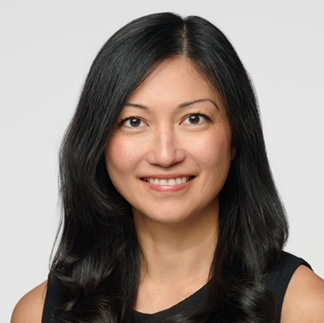 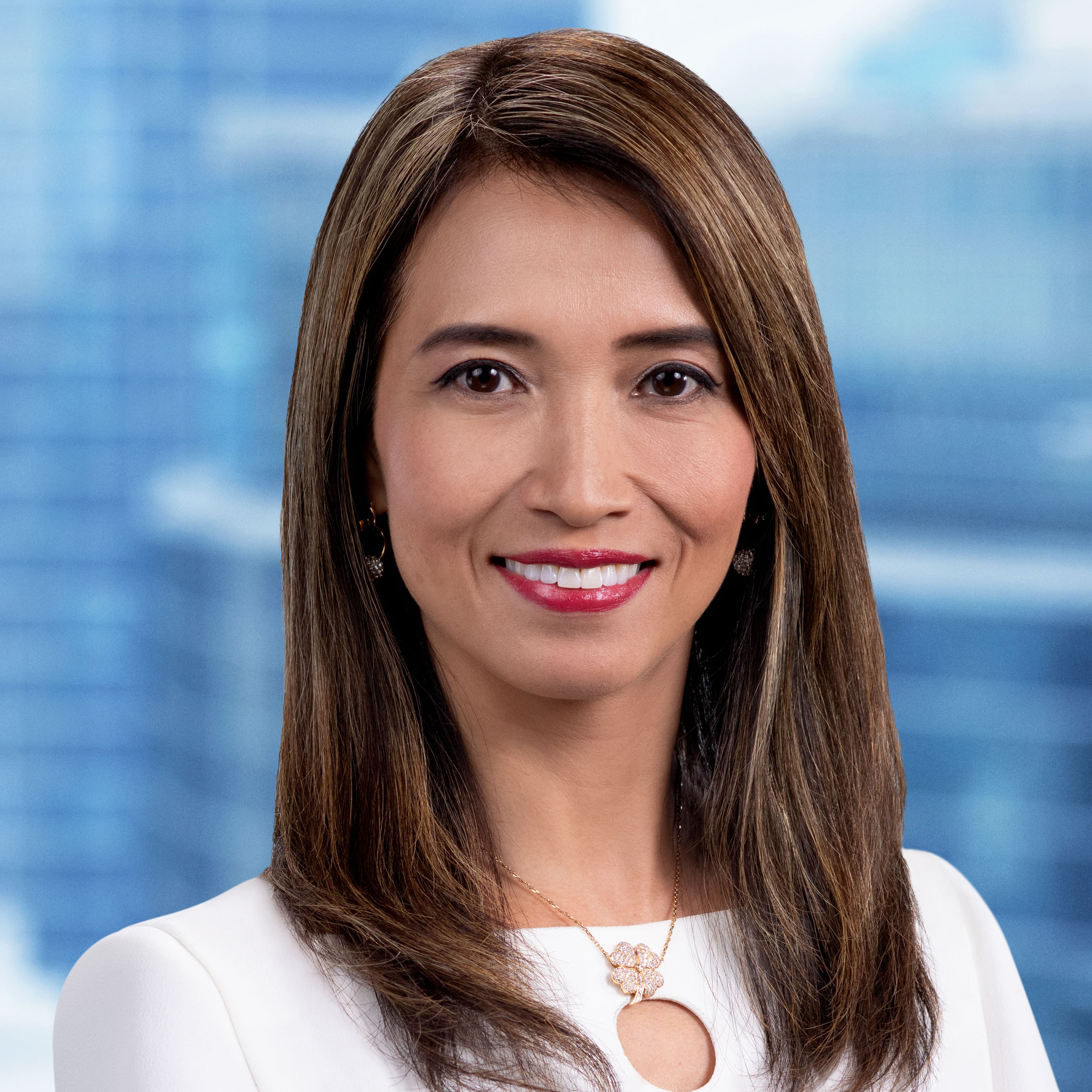 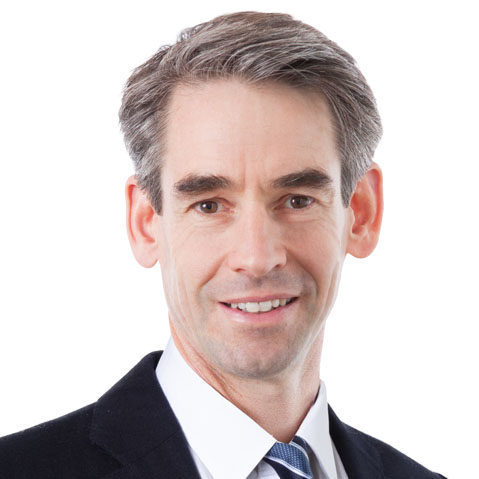 Vivian Lin Thurston, CFAPartner, Portfolio Manager, William Blair Investment Management
Dominic Bokor-IngramSenior Portfolio Manager, Emerging and Frontier Markets, Fiera Capital
Candy WongPortfolio Manager, International Strategies,
Manitoba Civil Service Superannuation
WORKSHOP Q&A
Is the higher volatility in emerging markets justified by the long-term return prospects?
QUESTION
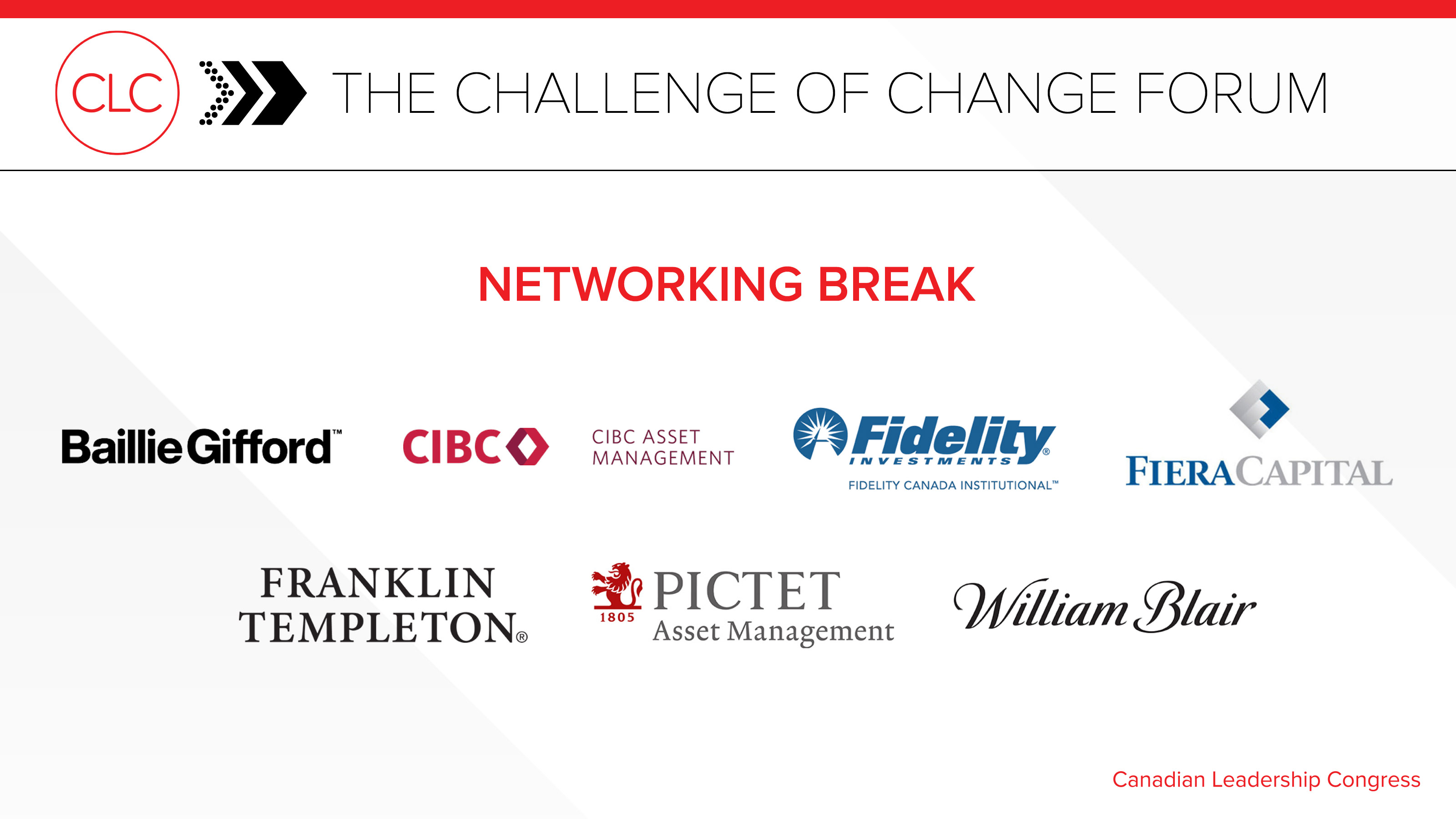 The Future of Net Zero — Adaptive Strategies in Challenging Times
Moderator:
Panellists:
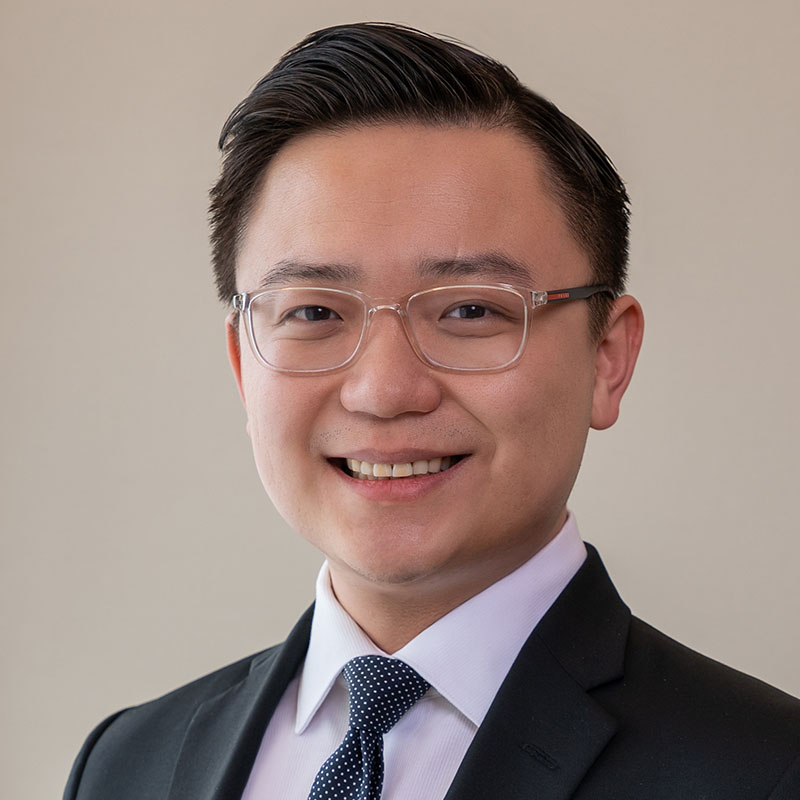 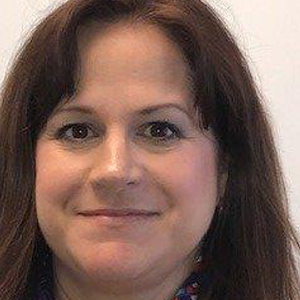 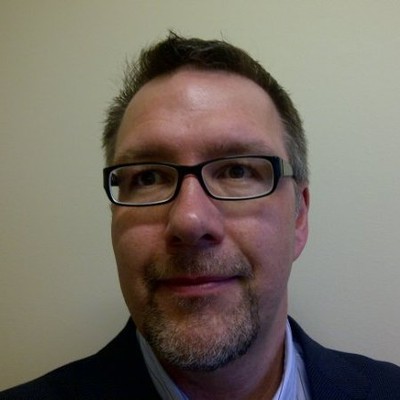 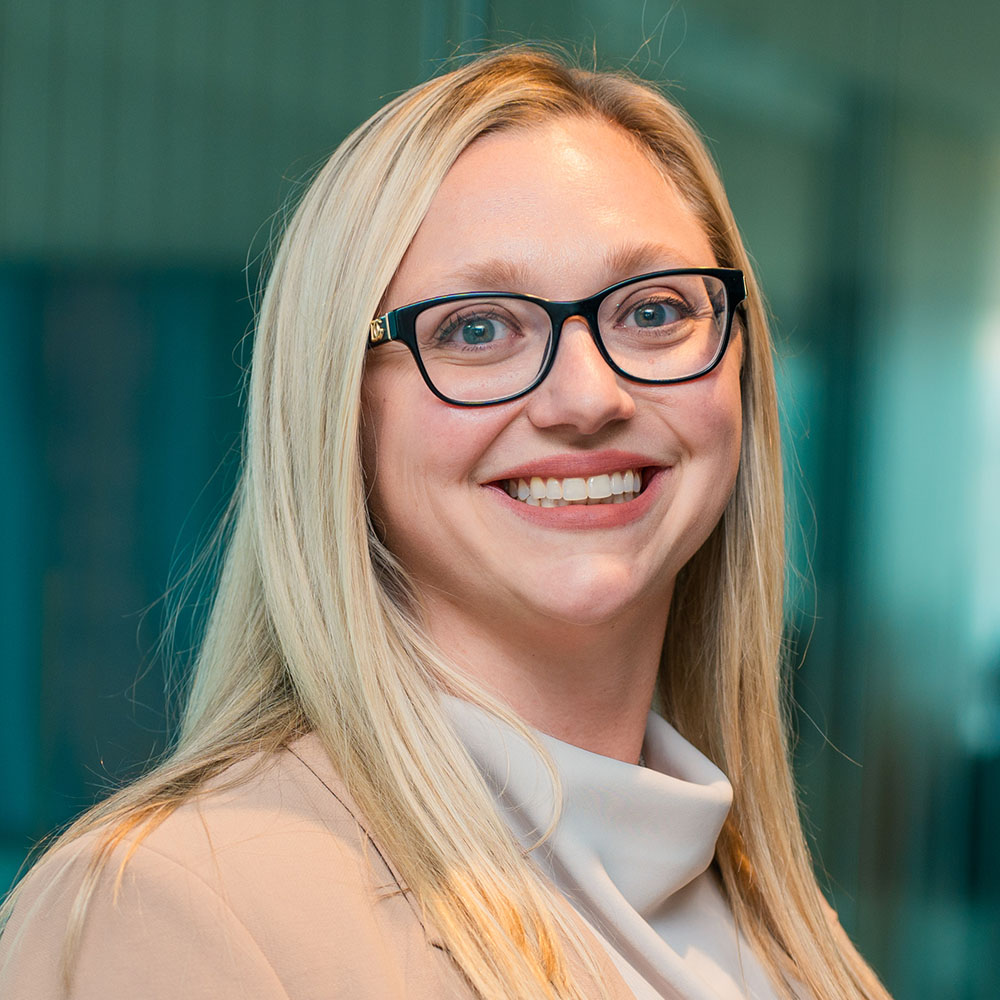 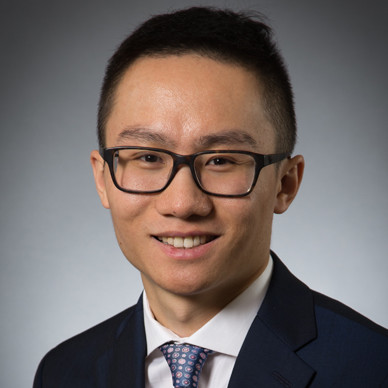 Yi ShiClient Portfolio Manager and Engagement Specialist, Pictet Asset Management
Richard IwucPortfolio Manager, University of Alberta
Caroline KidnieVice-president of Investment and Climate Risk, OMERS
Jeff ChanDirector, ESG Investing, Canada Post Pension Plan
Katheen PablaDirector, Public Markets, CAAT Pension Plan
Looking Beyond the Hype — Finding Opportunities in Transformative Sectors
Moderator:
Panellists:
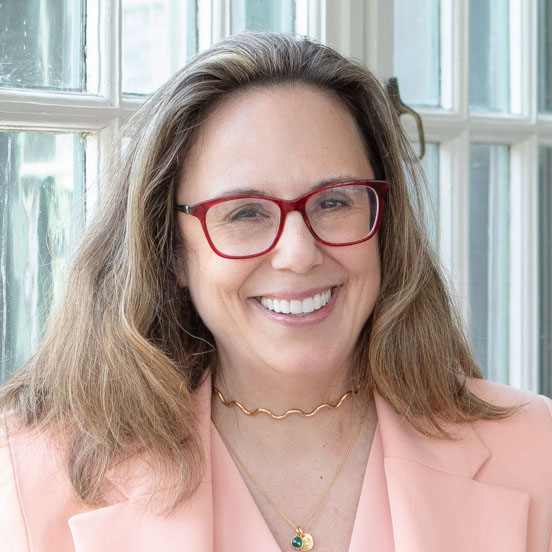 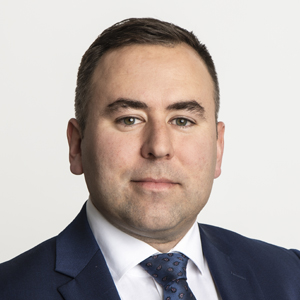 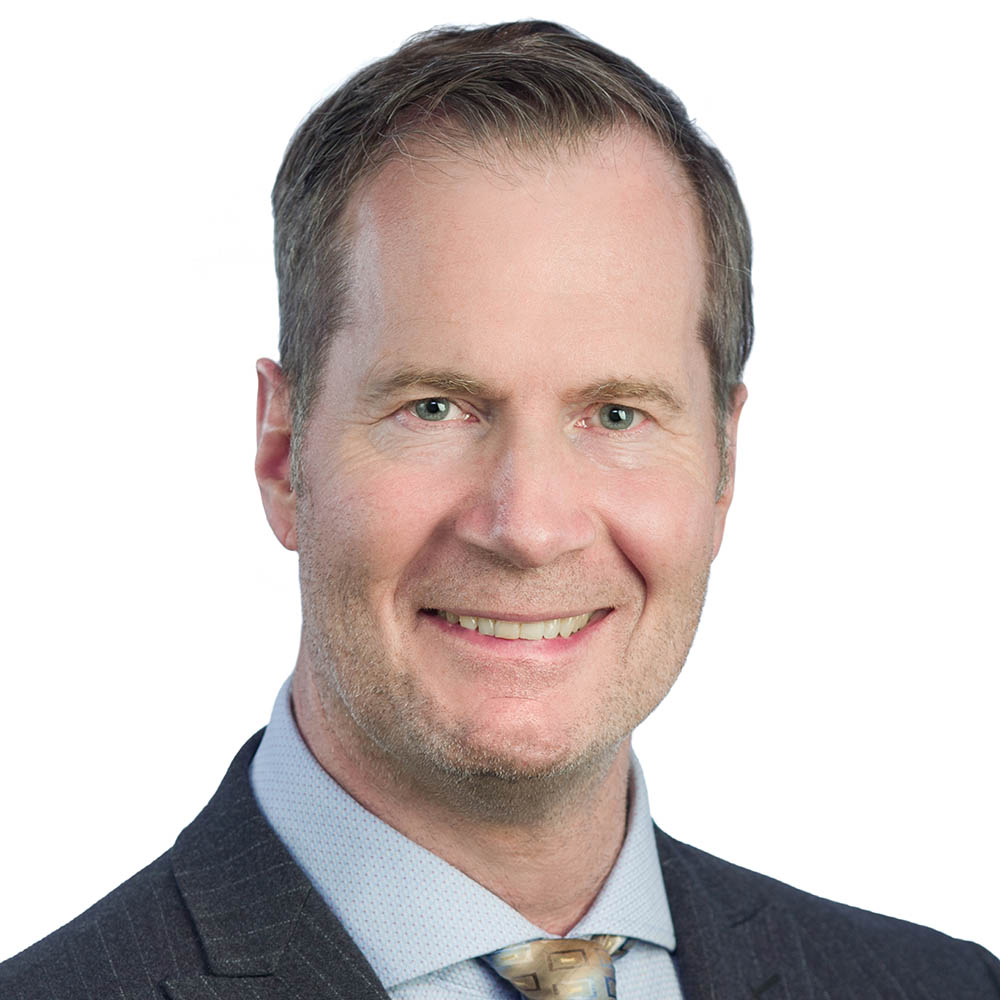 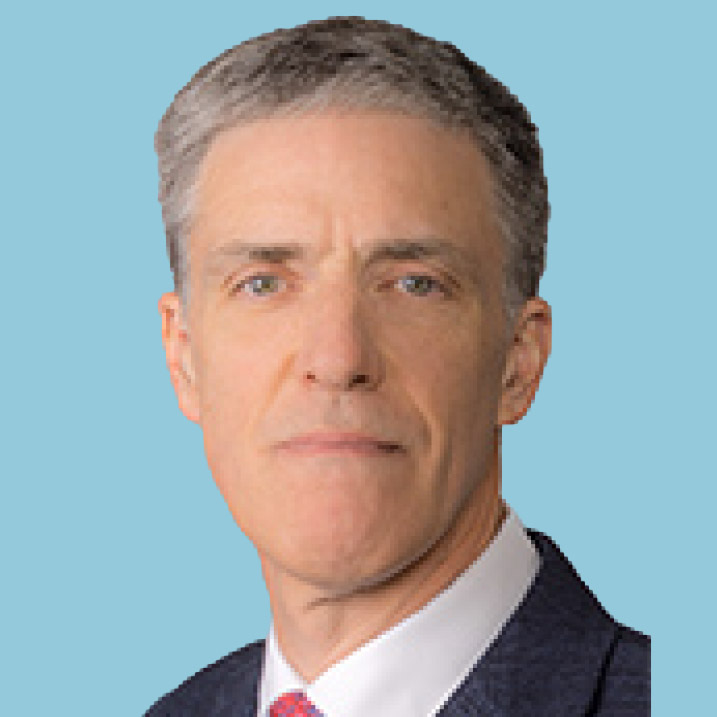 Justin LordSenior Executive Managing Director and Global Head of Public Markets, AIMCo
Peter OrchesonDirector, Total Fund Management, PNYX Investments Ltd.
Jonathan CurtisExecutive Vice-president and CIO, Franklin Equity Group (FEG)
Caroline CakebreadCo-founder, 
Canadian Leadership Congress
WORKSHOP Q&A
In 10 years, what sector do you think will dominate the top of the index? Why?
QUESTION
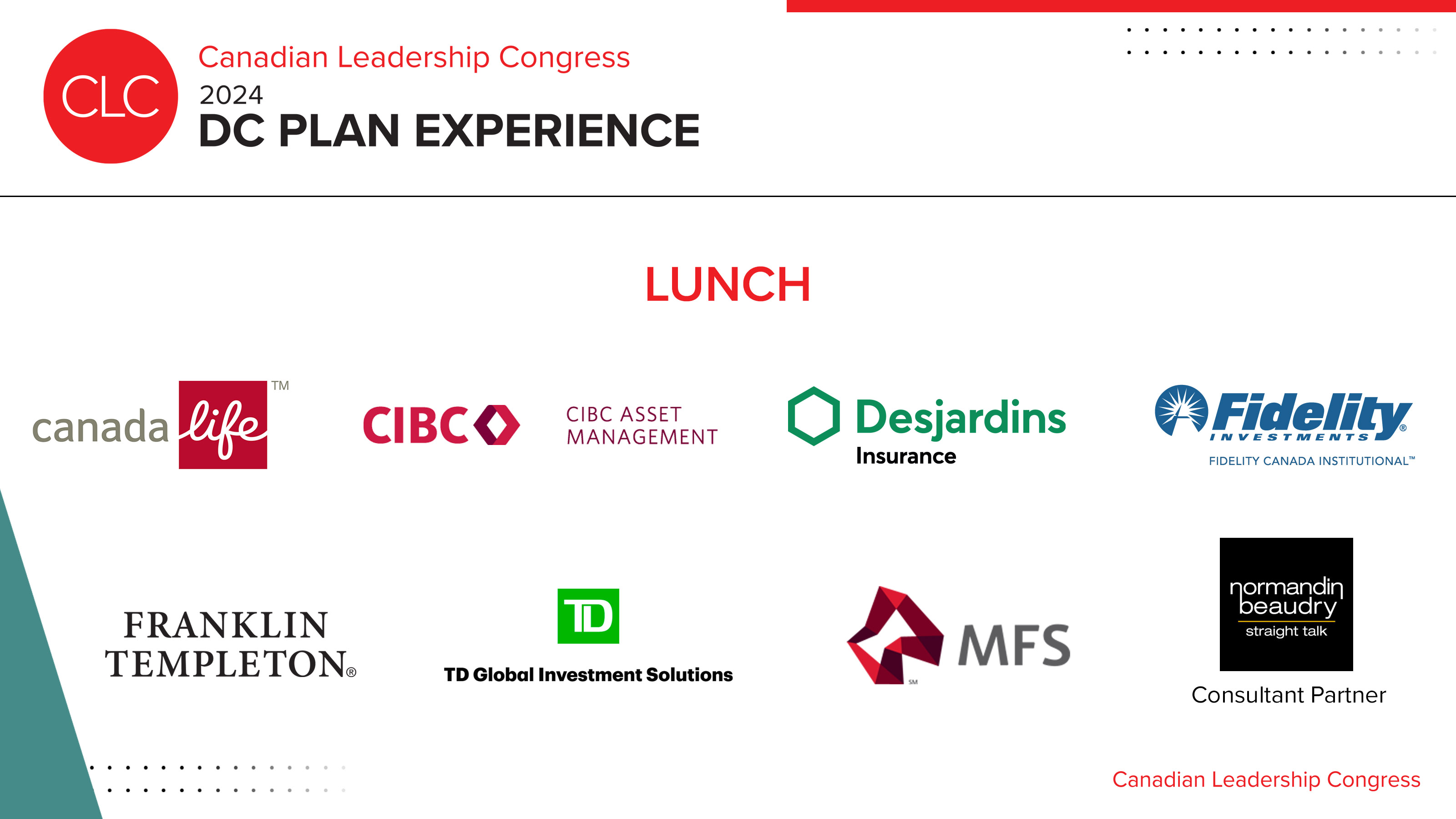 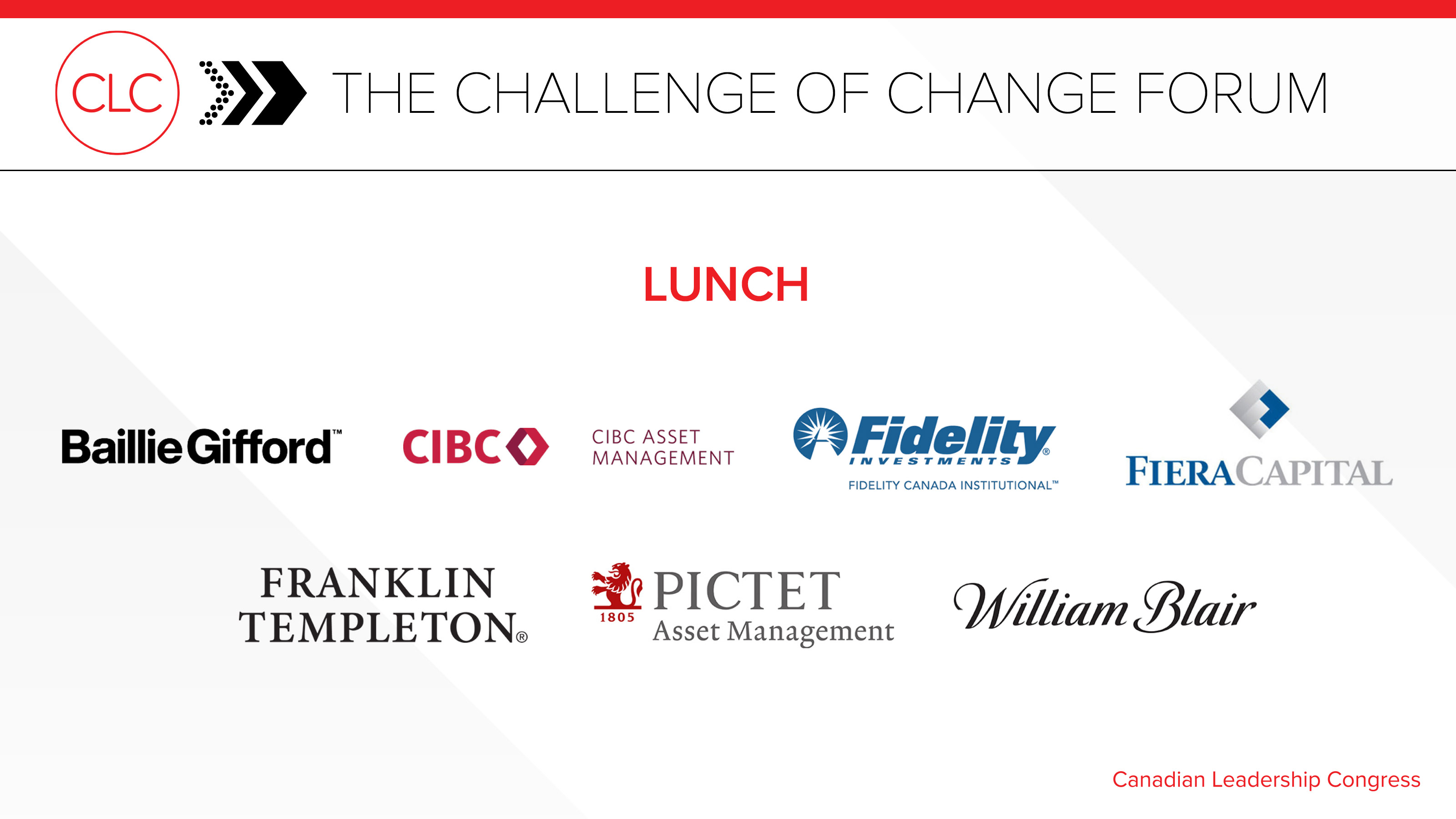 Shaping Tomorrow: The Future of Global Markets
Moderator:
Presenter:
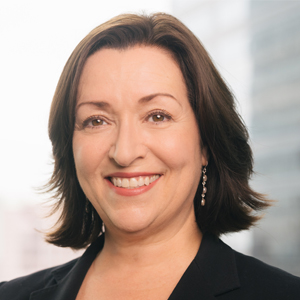 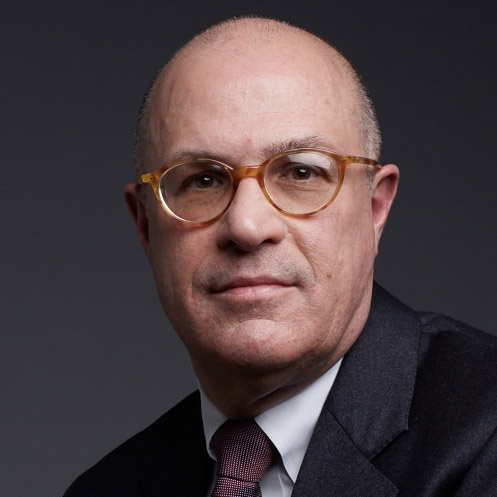 J. Christopher GiancarloFormer Chairman of the U.S. Commodity Futures Trading Commission
Dr. Marlene PufferFormer CIO, AIMCo, and Advisory Board Member, Canadian Leadership Congress
New Approaches to Infrastructure
Moderator:
Panellists:
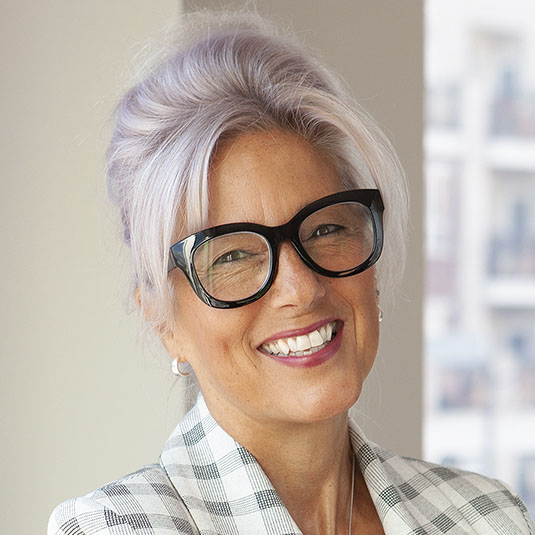 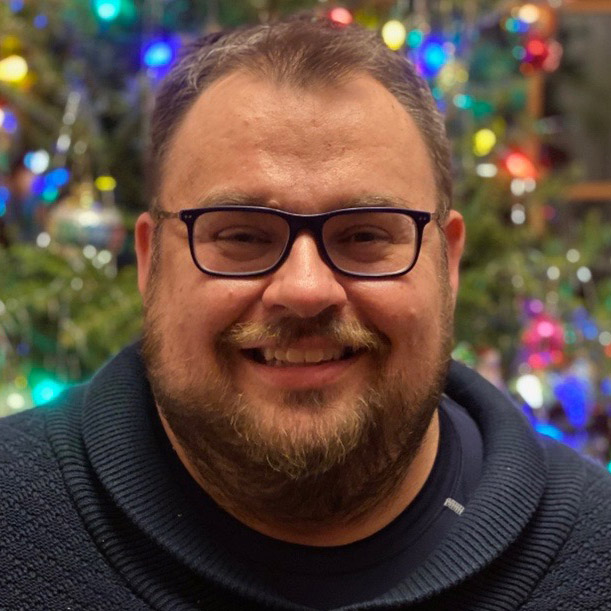 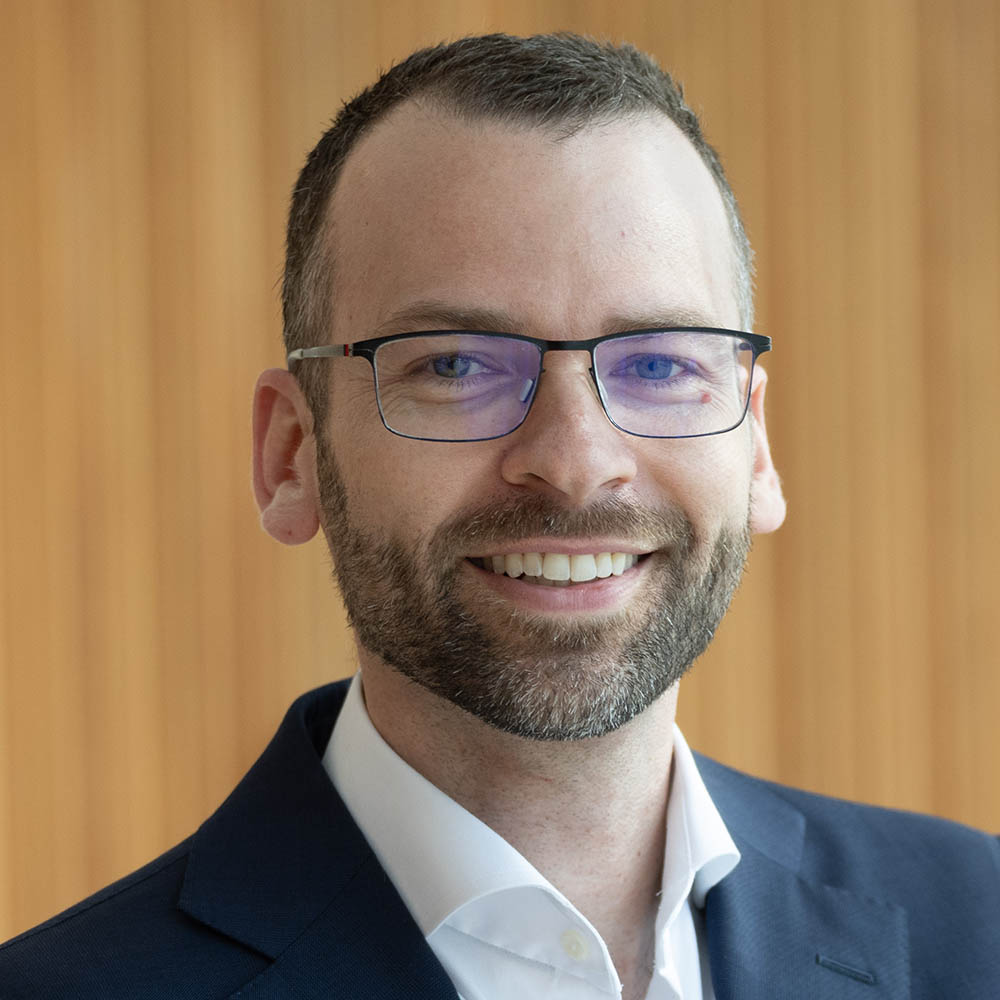 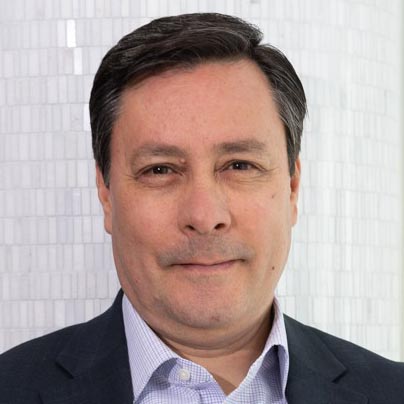 Filip KsiazkiewiczSenior Portfolio Manager, Private Assets, Telus
Alex SideManaging Director, Infrastructure, IMCO
Federico CervantesPartner and Head of the Investment Consulting Practice for Central Canada, Aon
Loren FrancisVice-president and Principal, Highview Financial Group
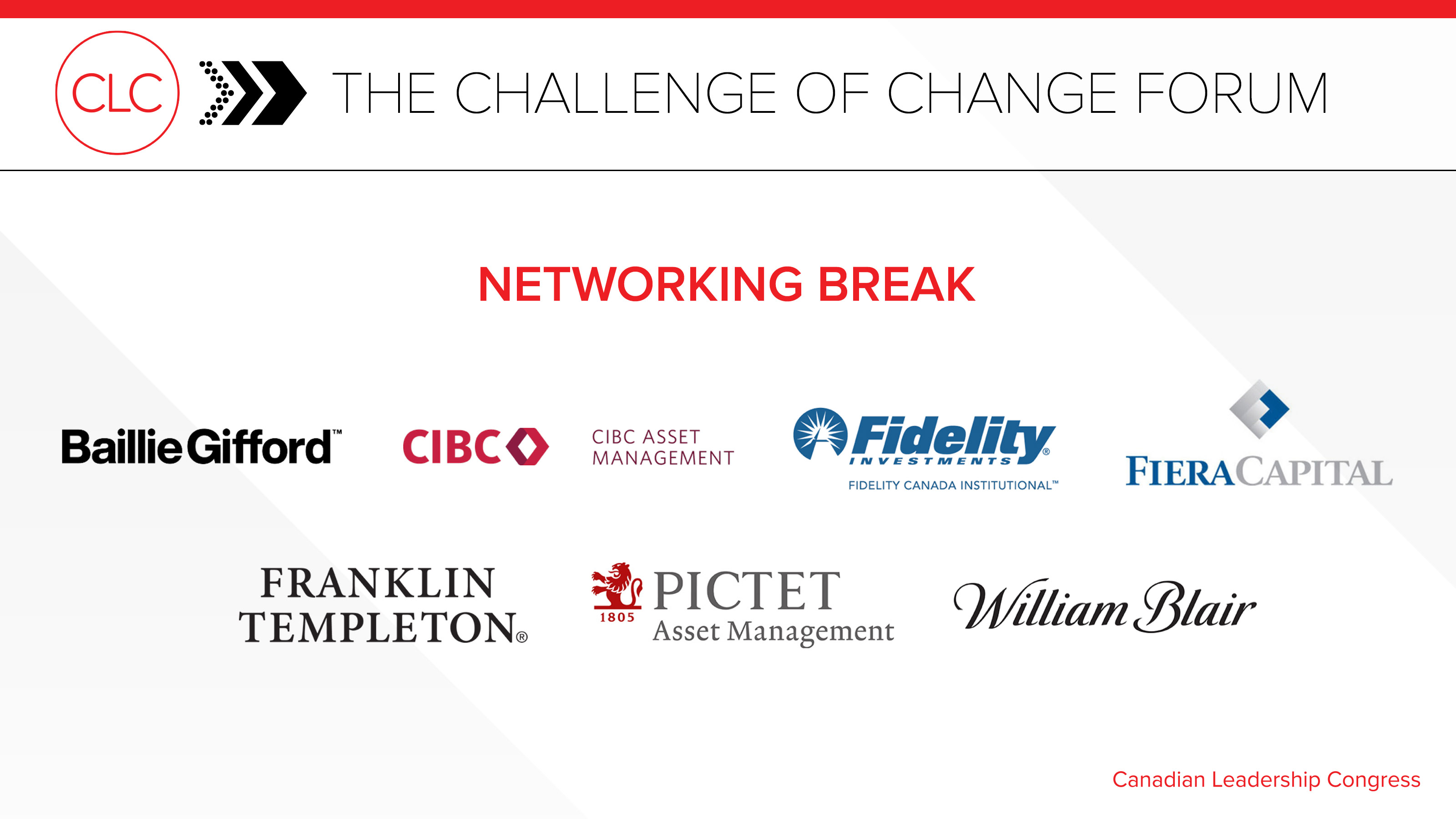 CONGRESSIONAL HUDDLE
Given the current geopolitical environment, should pension plans be investing more in Canada?
QUESTION
Credit in a Changing World
Moderator:
Panellists:
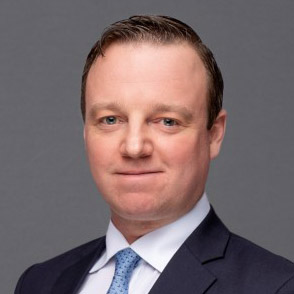 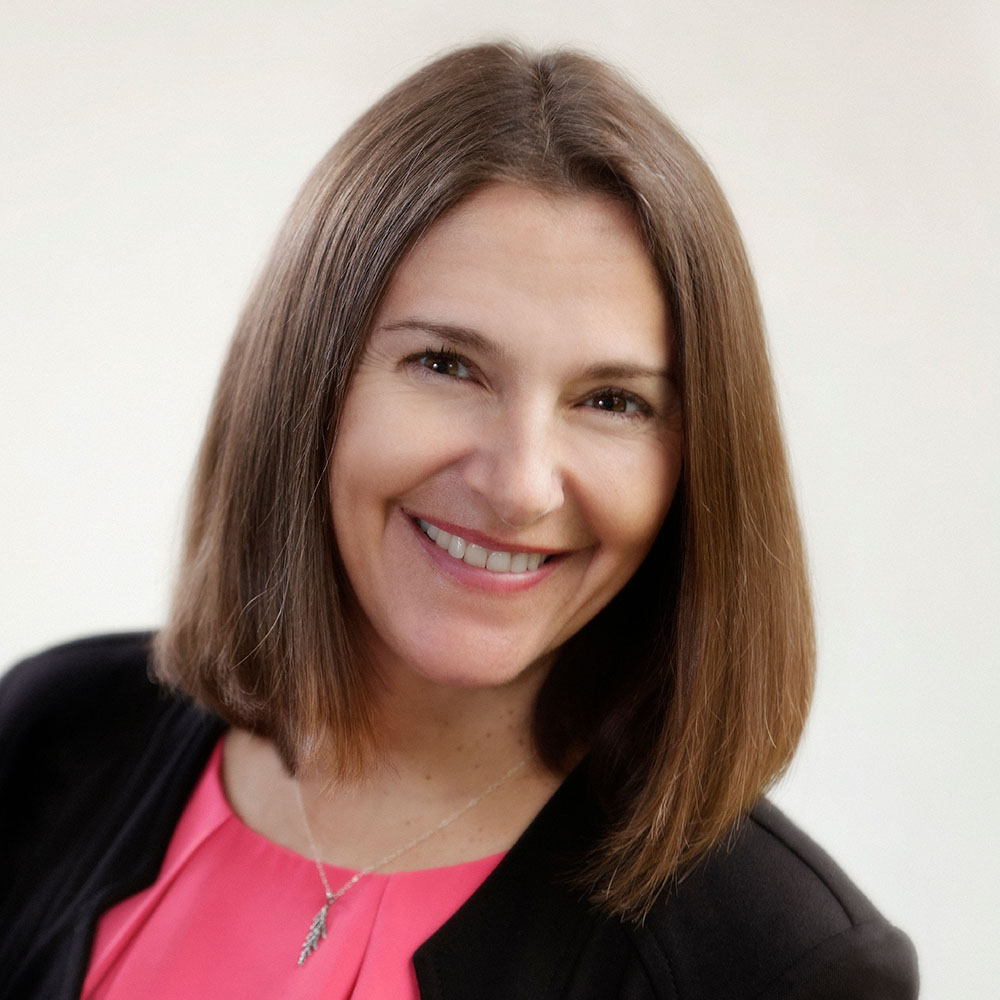 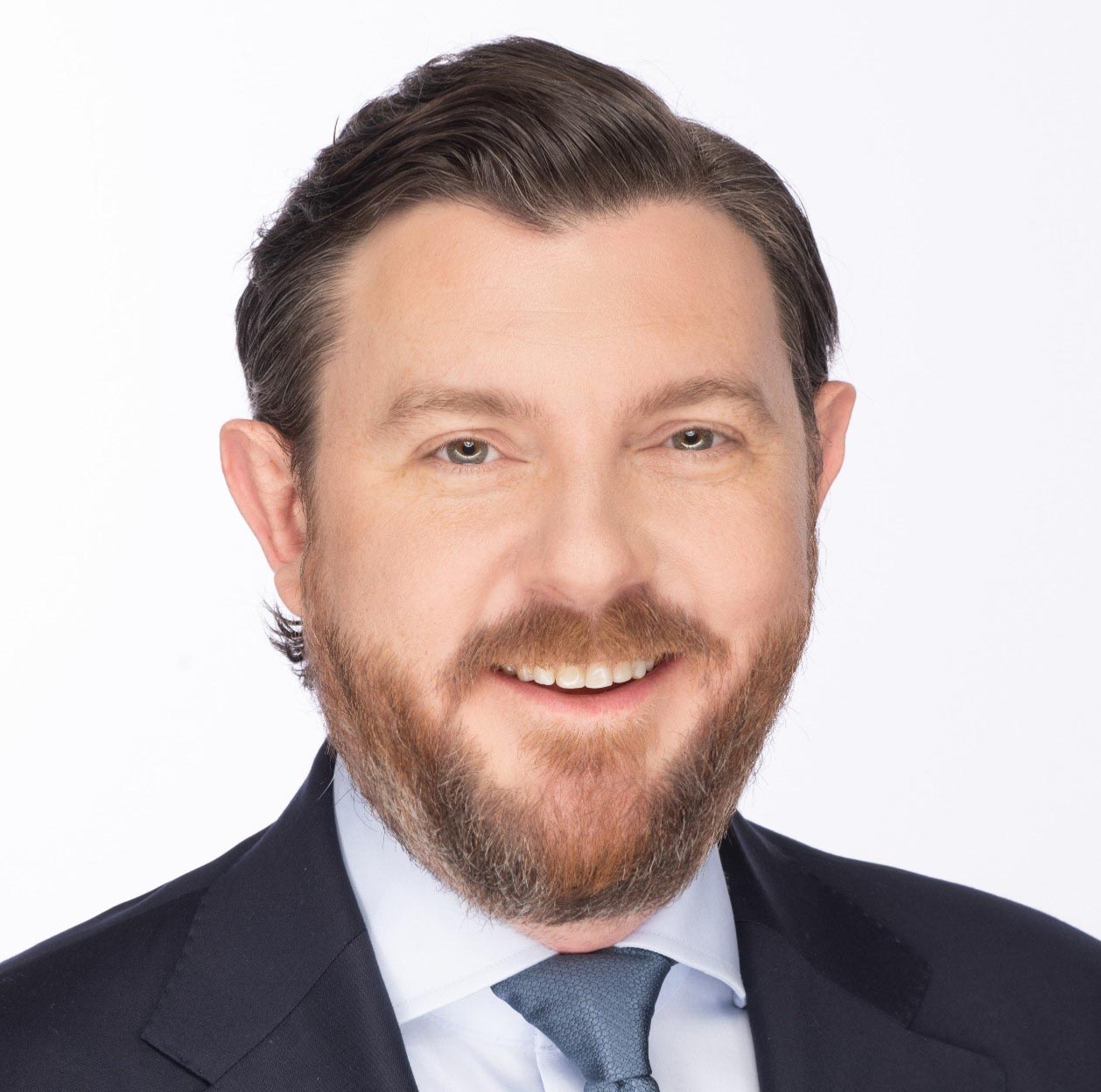 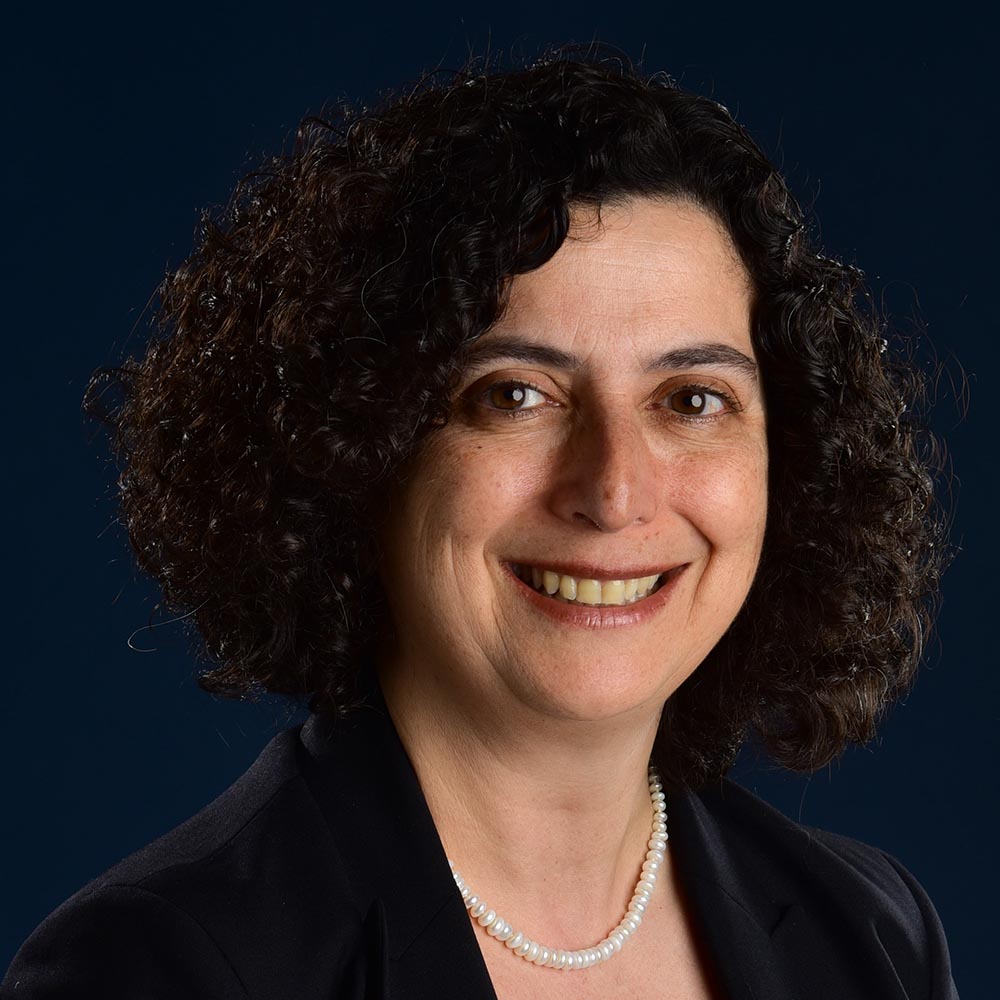 Aaron YoungVice-president and Client Portfolio Manager, CIBC Asset Management
Josée MondouxPension Fund Investment Committee, University of Ottawa
Serra ErdogmusCIO, Canadian MedicalProtective Association
Ryan KuruliakSenior Vice-president and Practice Leader, Investment HUB International
WORKSHOP Q&A
Over the next 1-3 years, are you looking to increase/decrease/keep the same your allocation to Public Credit? Private Credit? Why?
QUESTION
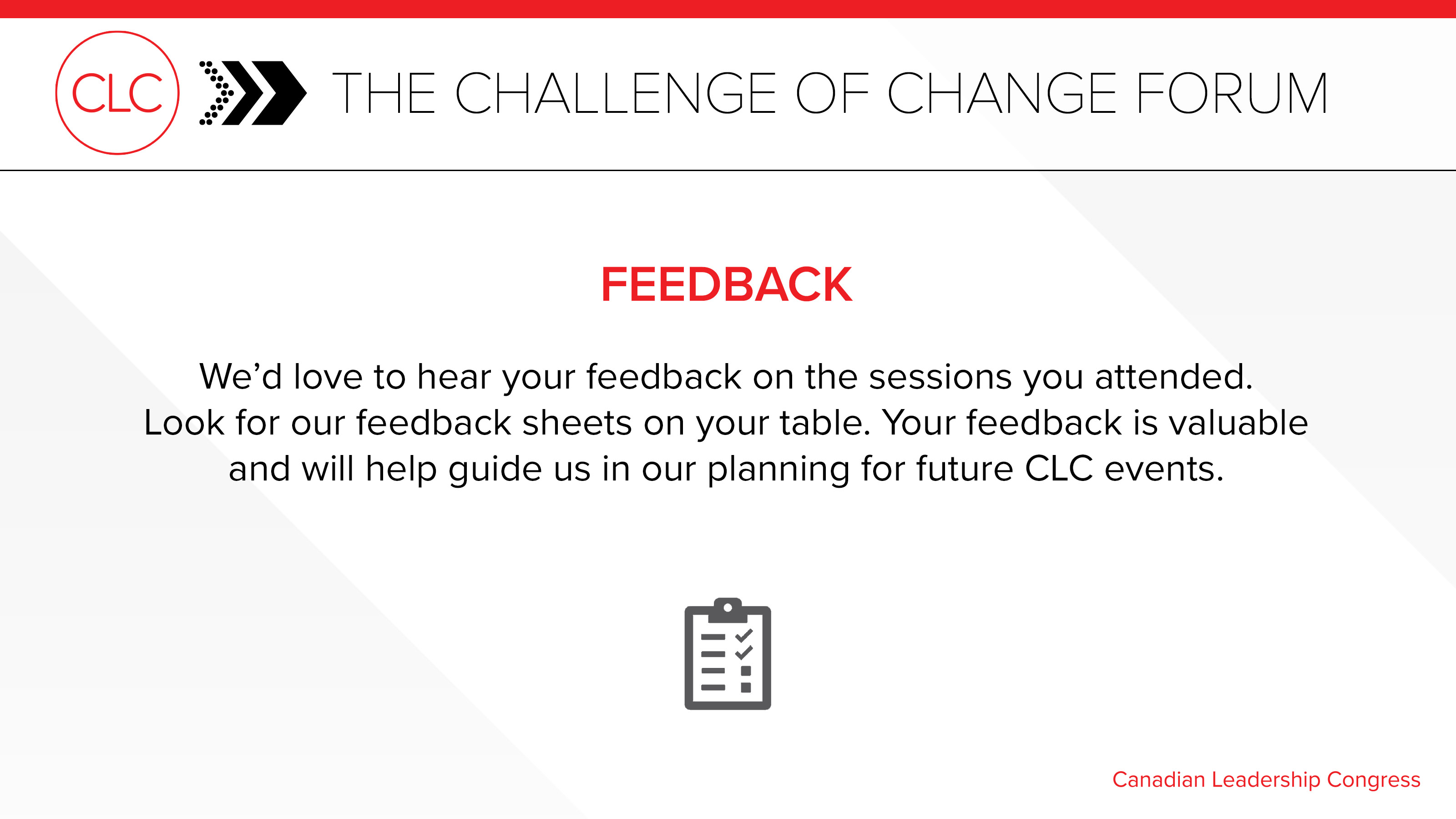 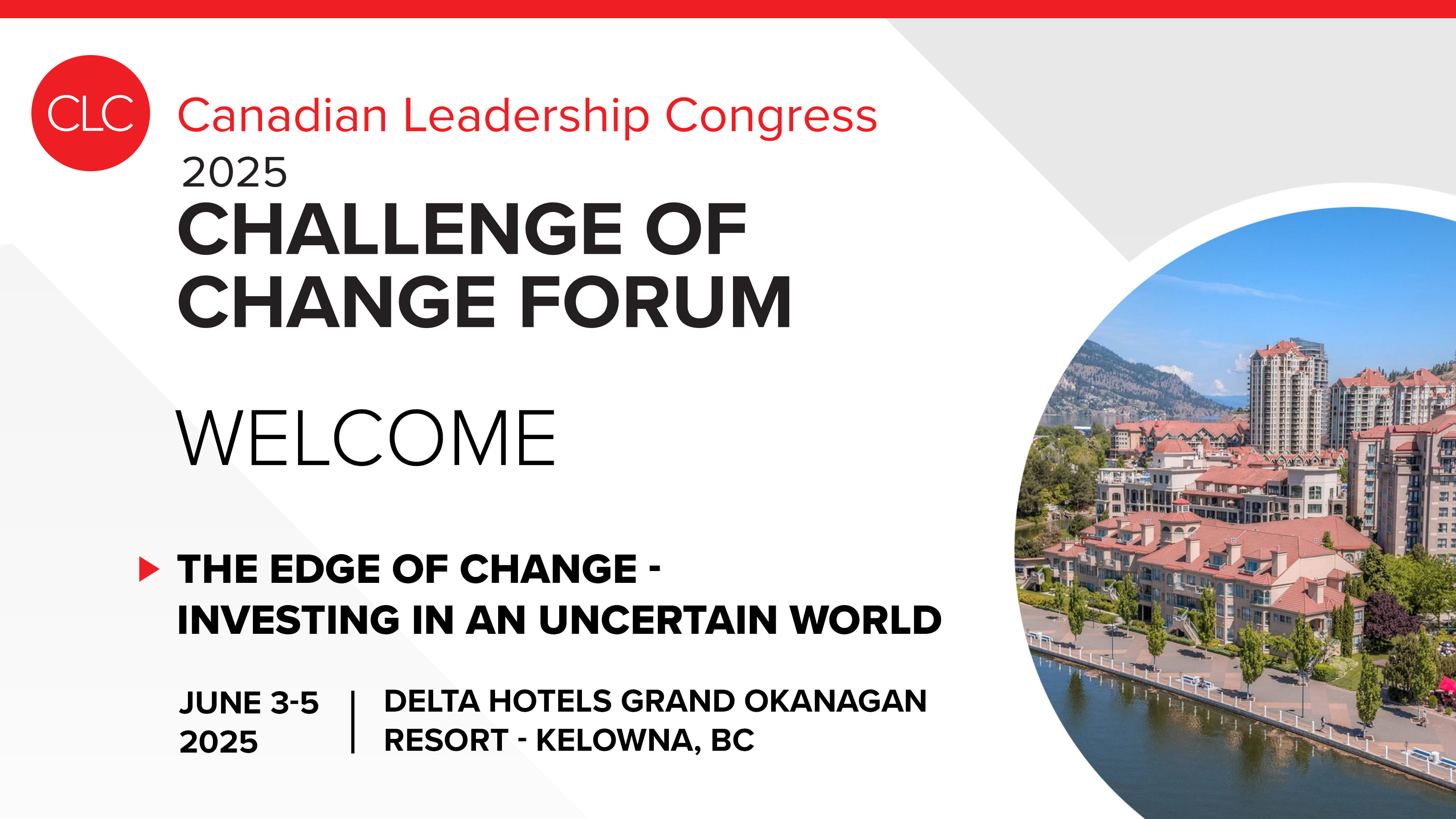 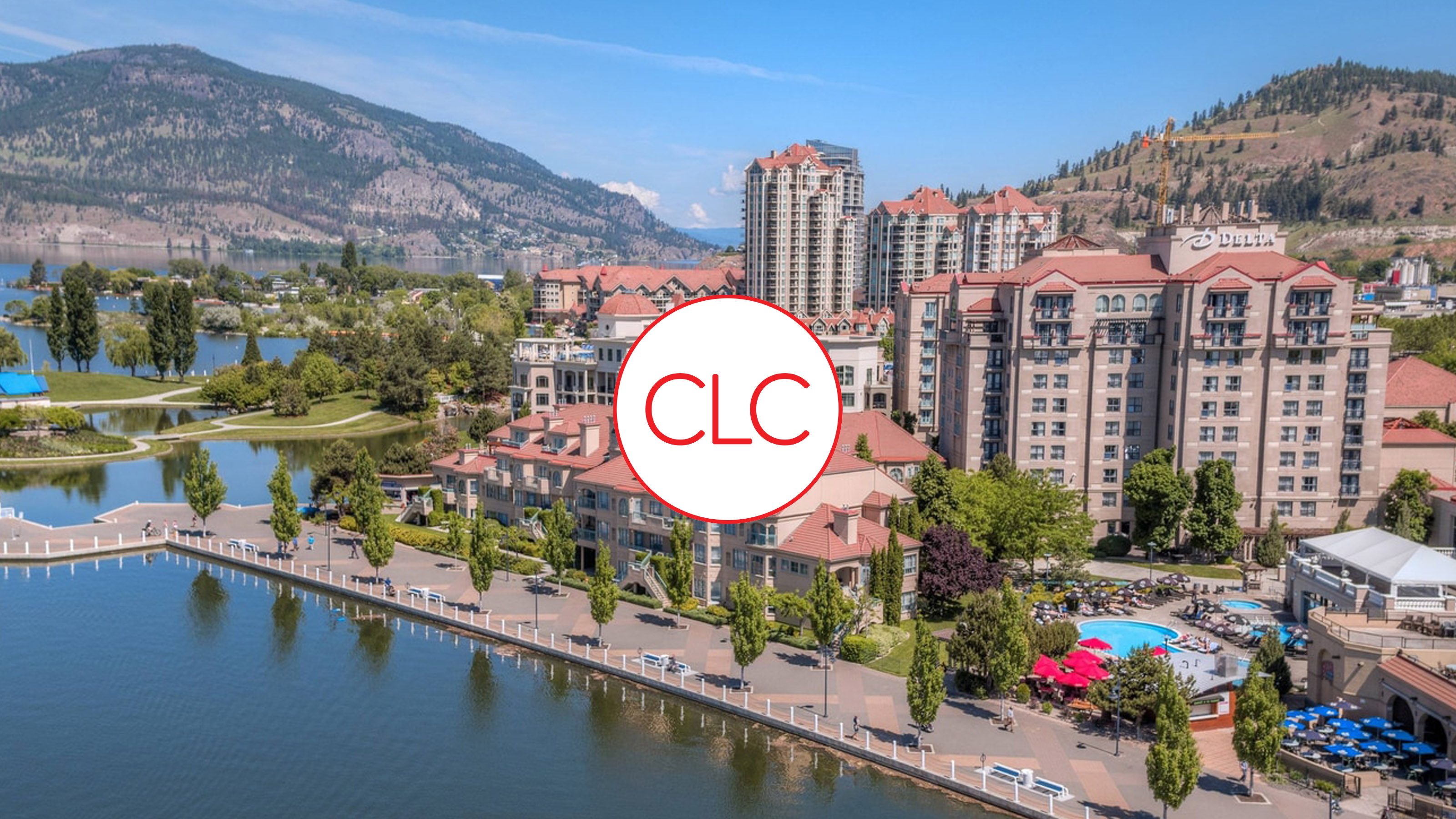 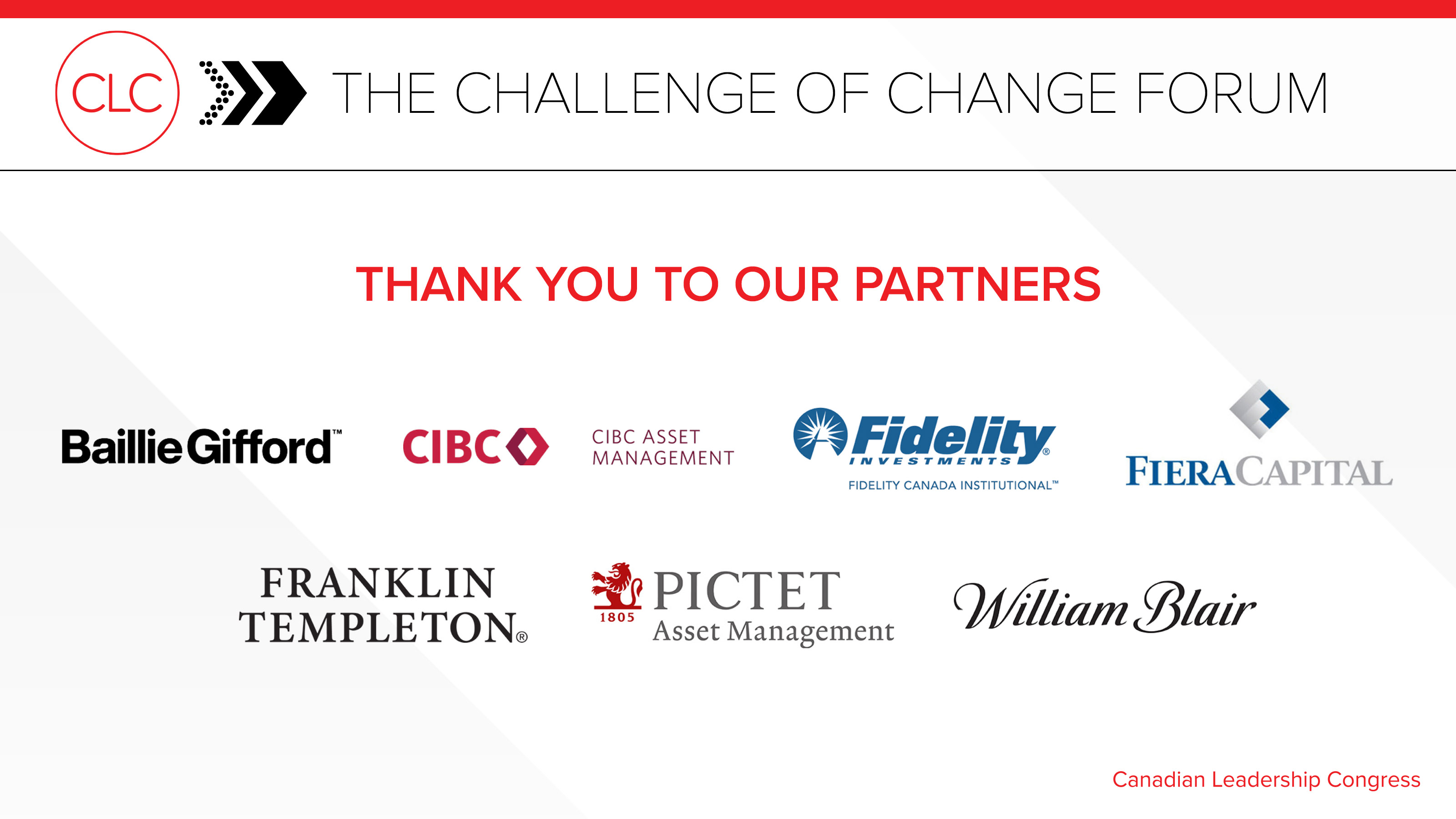 Keynote Fireside Chat
Moderator:
Presenter:
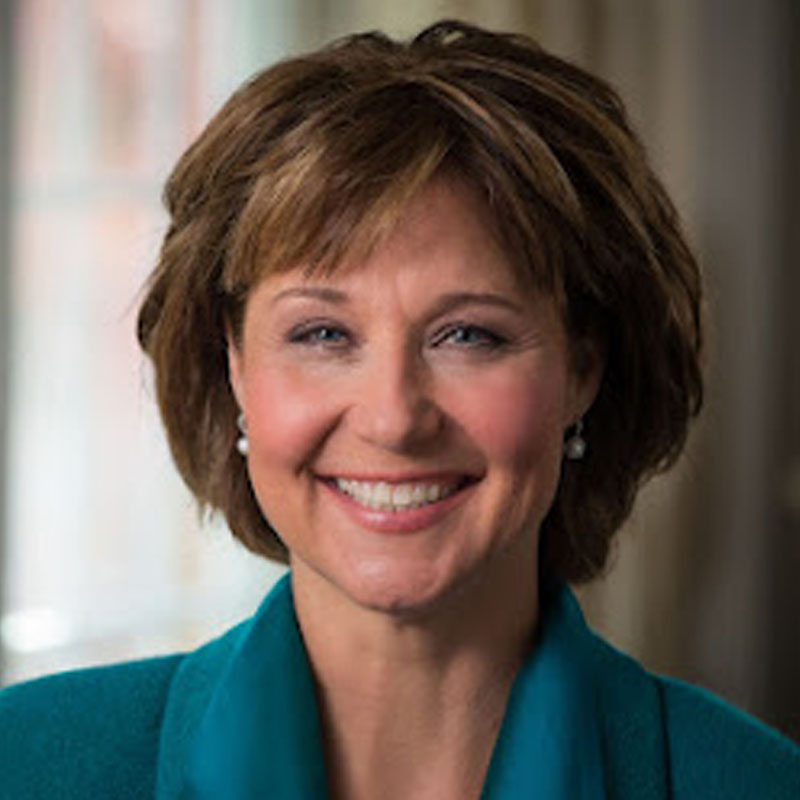 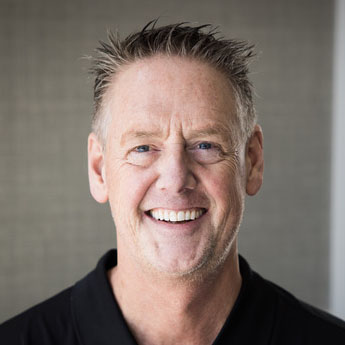 Michael BuhrExecutive Director, C100
Christy ClarkFormer Premier, British Columbia
Private Markets at a Crossroads — Challenges and Strategies
Moderator:
Panellists:
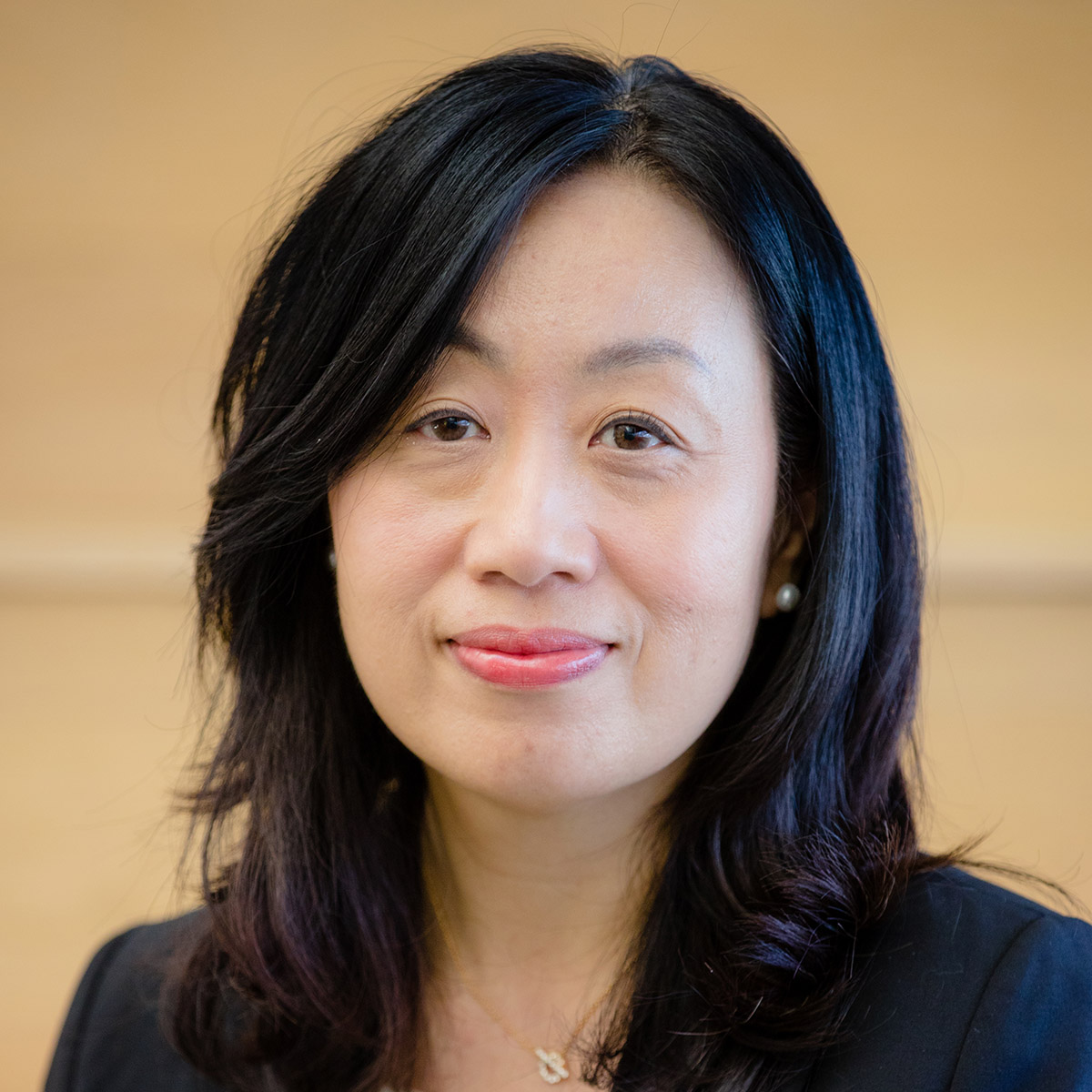 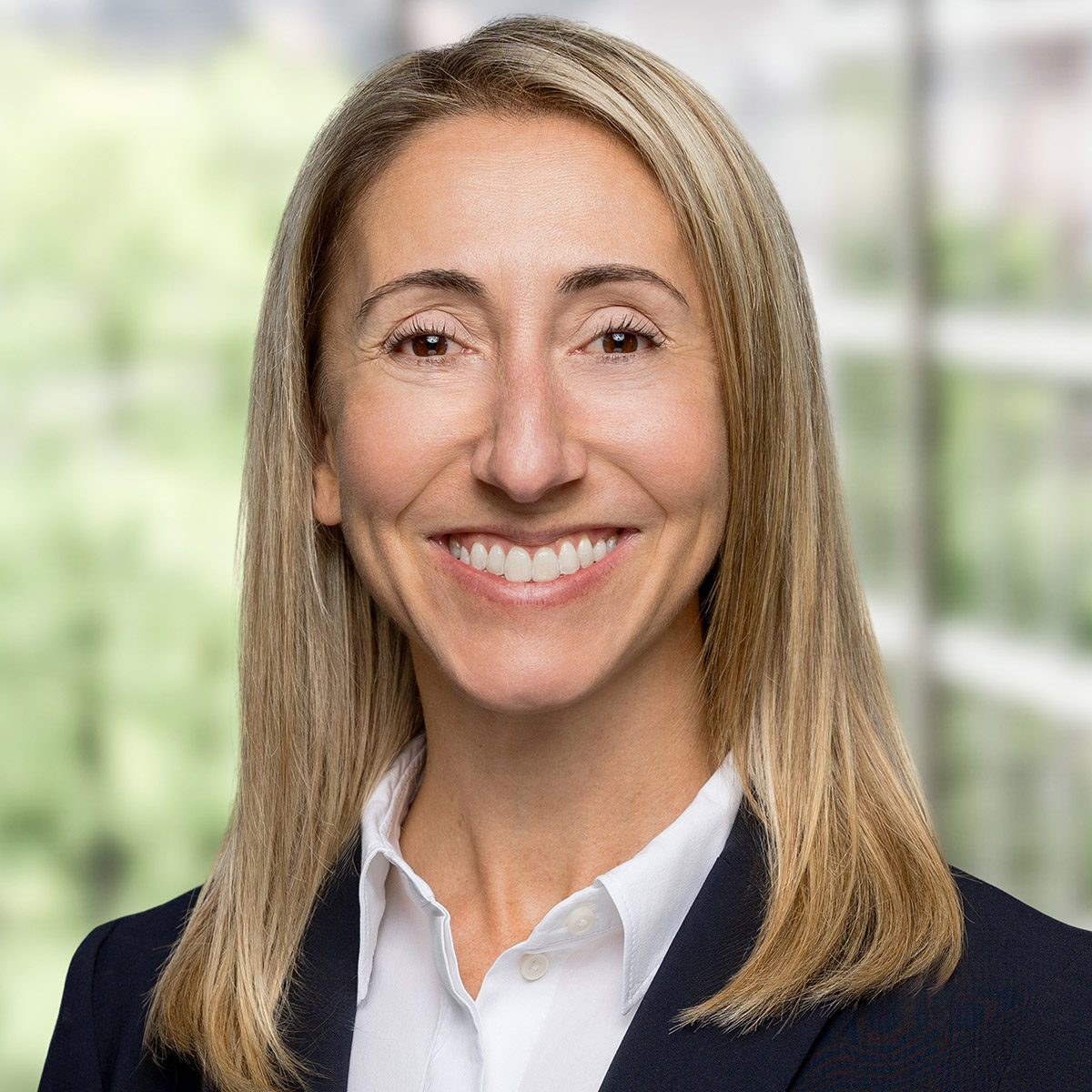 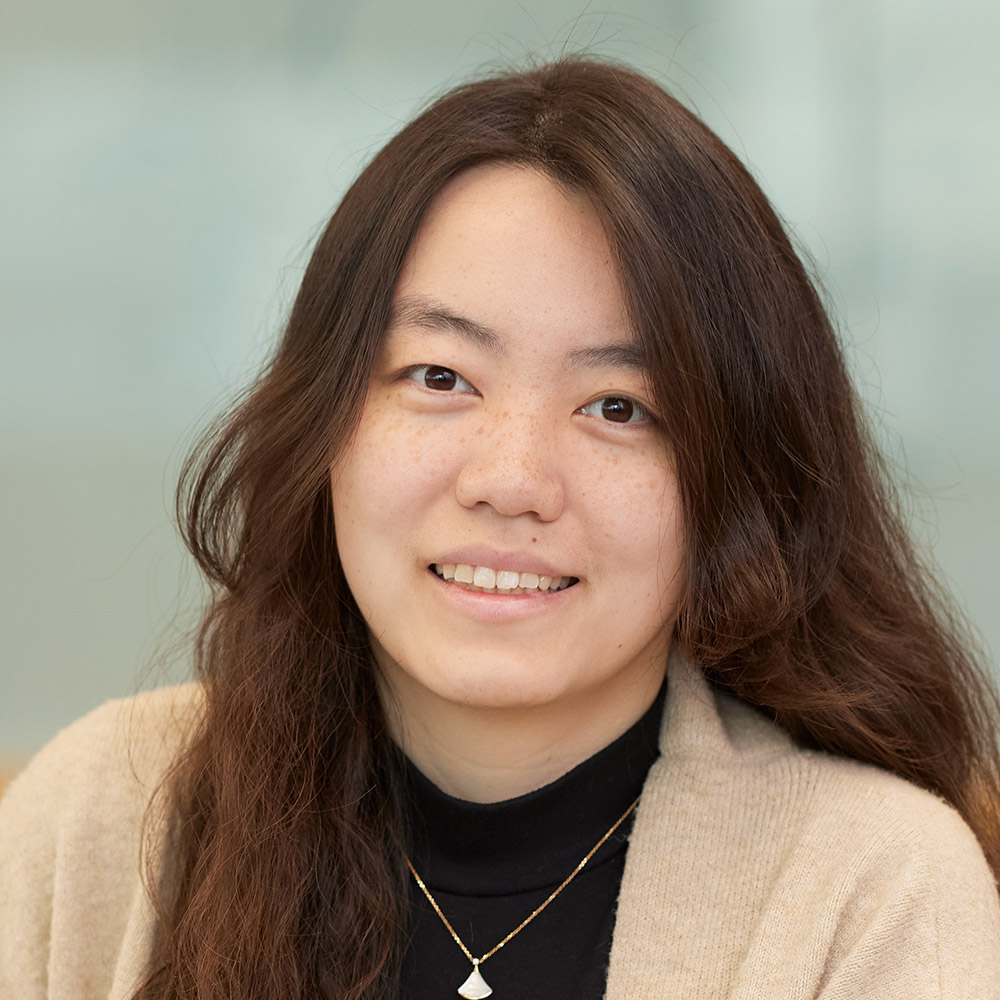 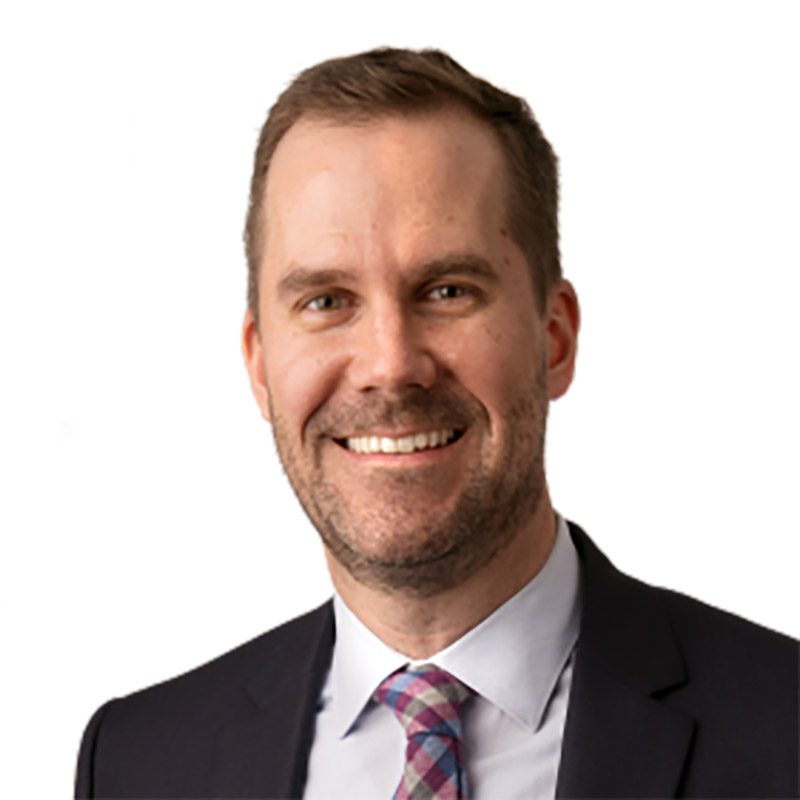 Jane SegalManaging Director,Wittington Investments
Shan ShanInvestment Manager, Baillie Gifford
Jason CampbellPrincipal, Investment Consulting, Eckler
Tracey WongVice-president, Sales and Consultant Relations, Fidelity Canada Institutional
WORKSHOP Q&A
What’s your biggest concern with your current private markets portfolio - liquidity risk, vintage year concentration, fee drag or GP alignment?”
QUESTION
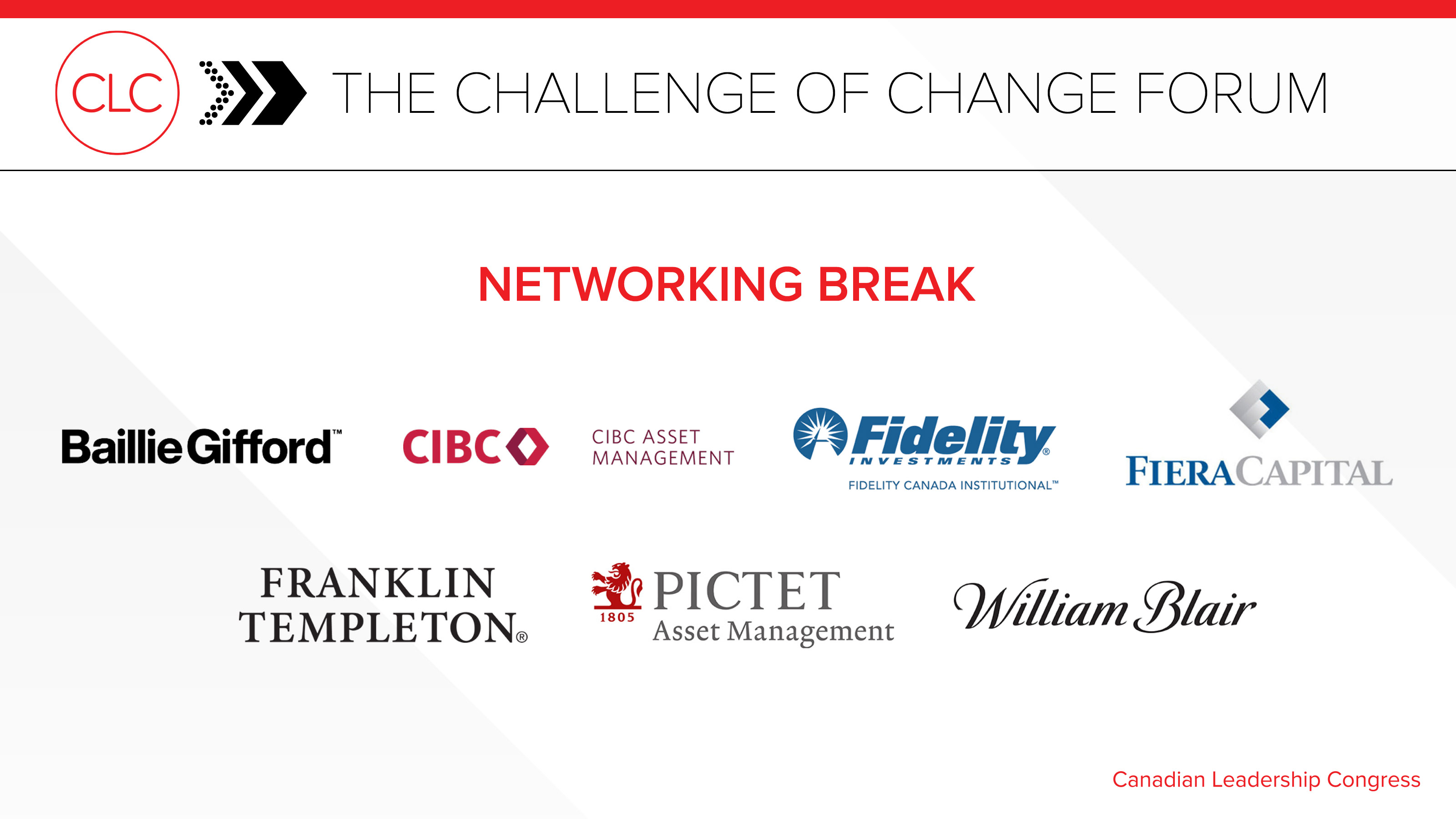 CONGRESSIONAL HUDDLE
How has geopolitical tension impacted your investment decision making in the last 6 months?
QUESTION
U.S. Policy and the Future of International Finance
Moderator:
Presenters:
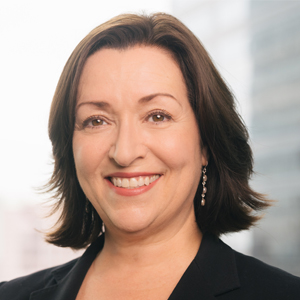 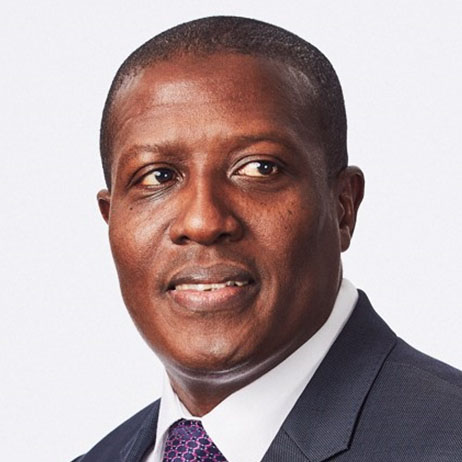 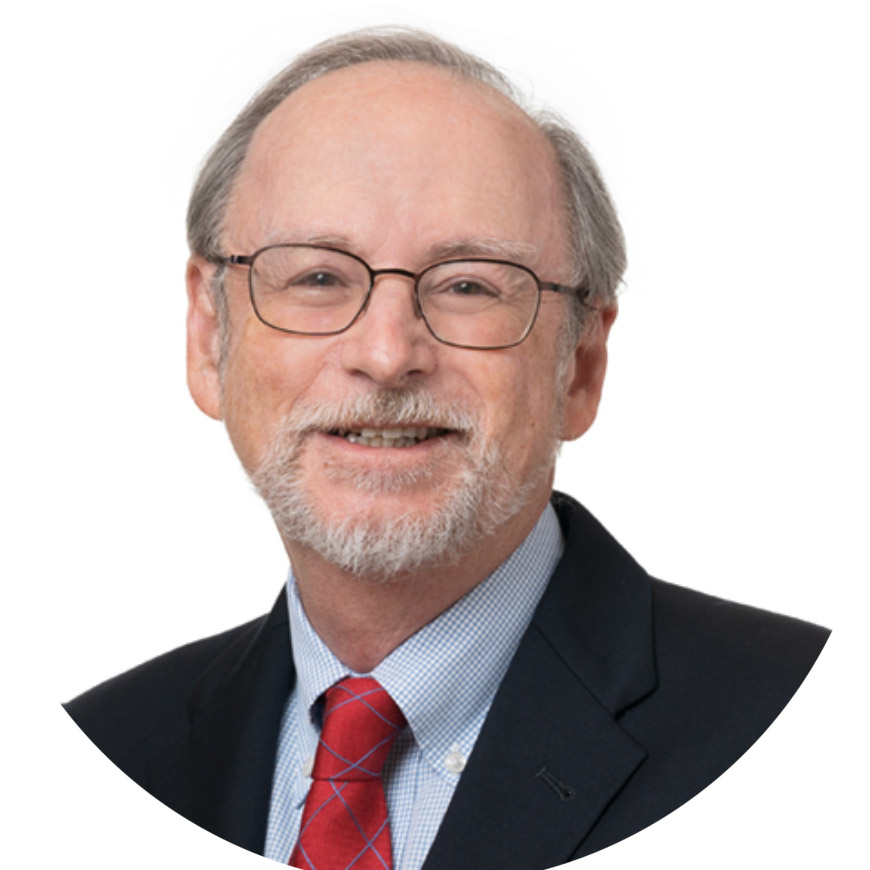 Millan MulraineChief Economist, Ontario Teachers’ Pension Plan
Steven B. KaminSenior Fellow, American Enterprise Institute (AEI), and Former Director, International Finance, U.S. Federal Reserve Board
Dr. Marlene PufferFormer CIO, AIMCo, and Advisory Board Member, Canadian Leadership Congress
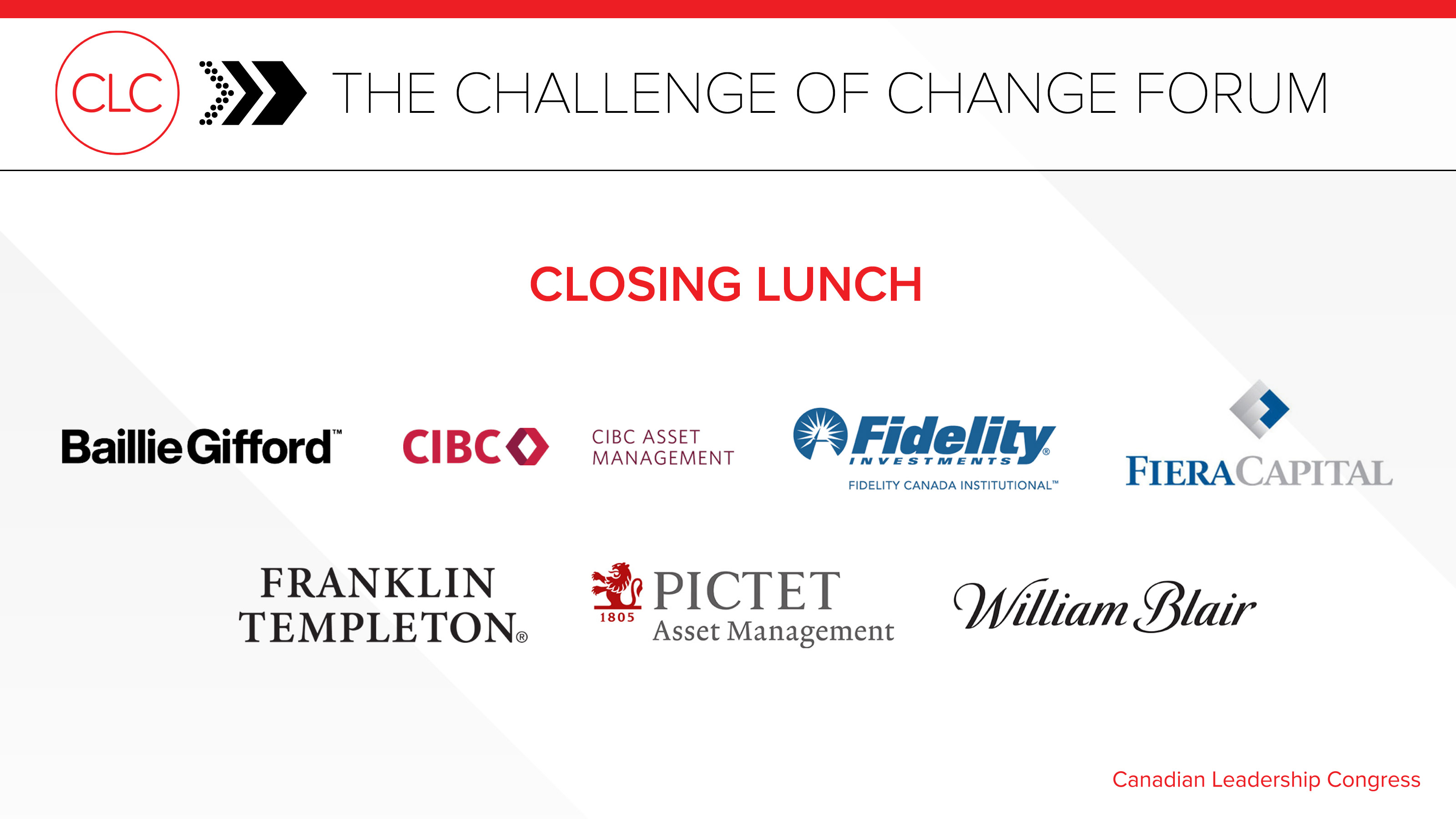 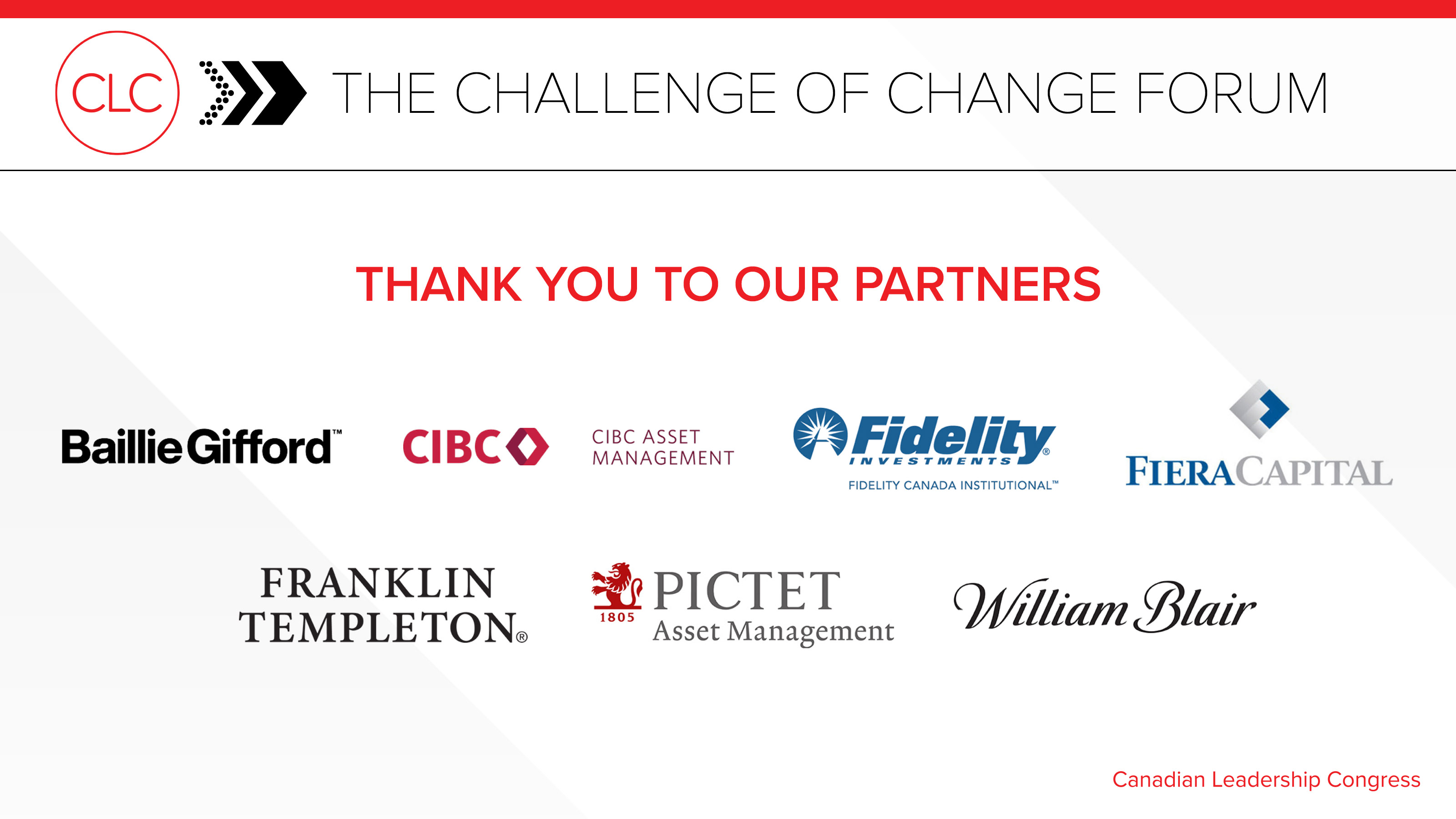 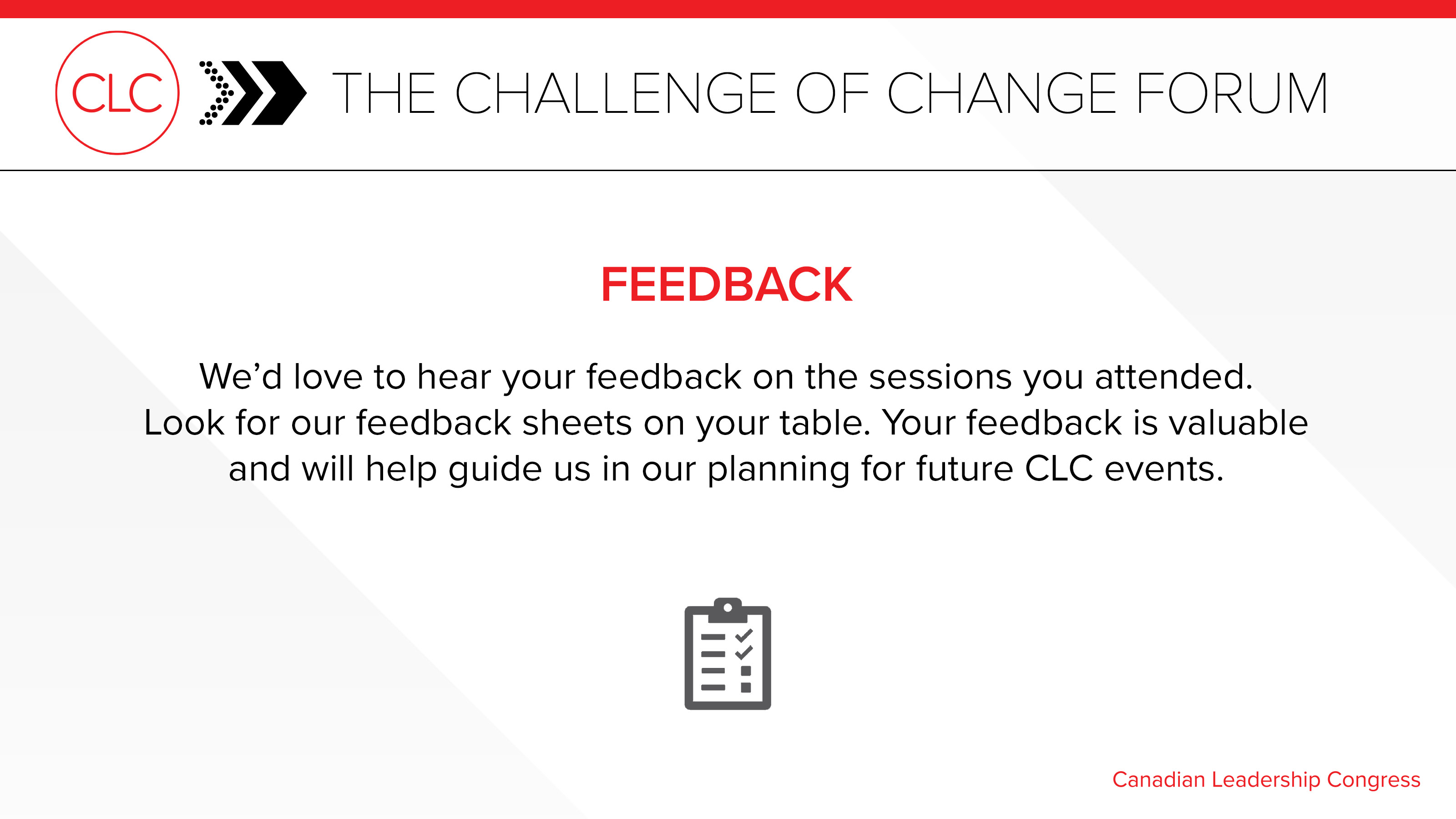 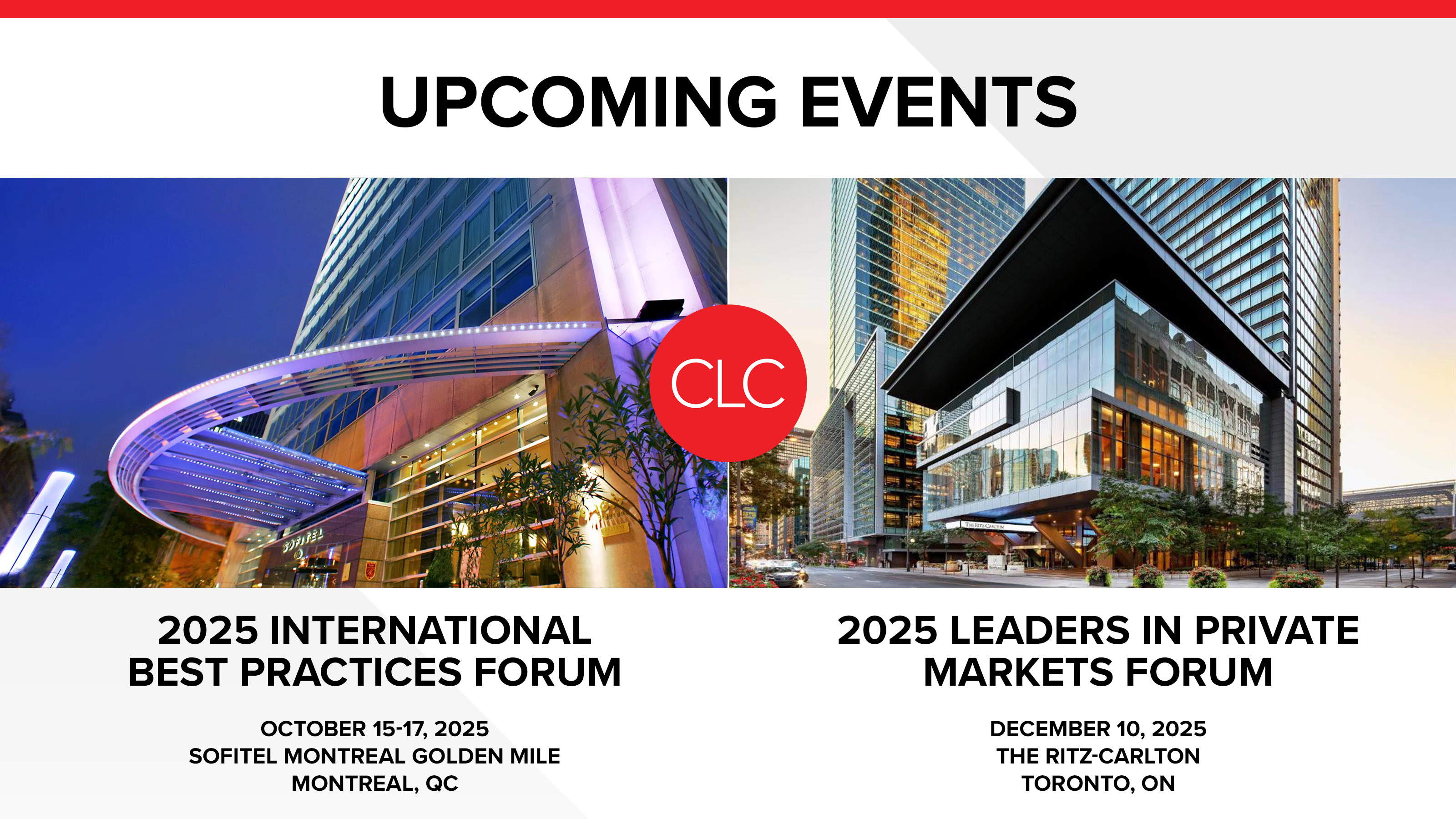 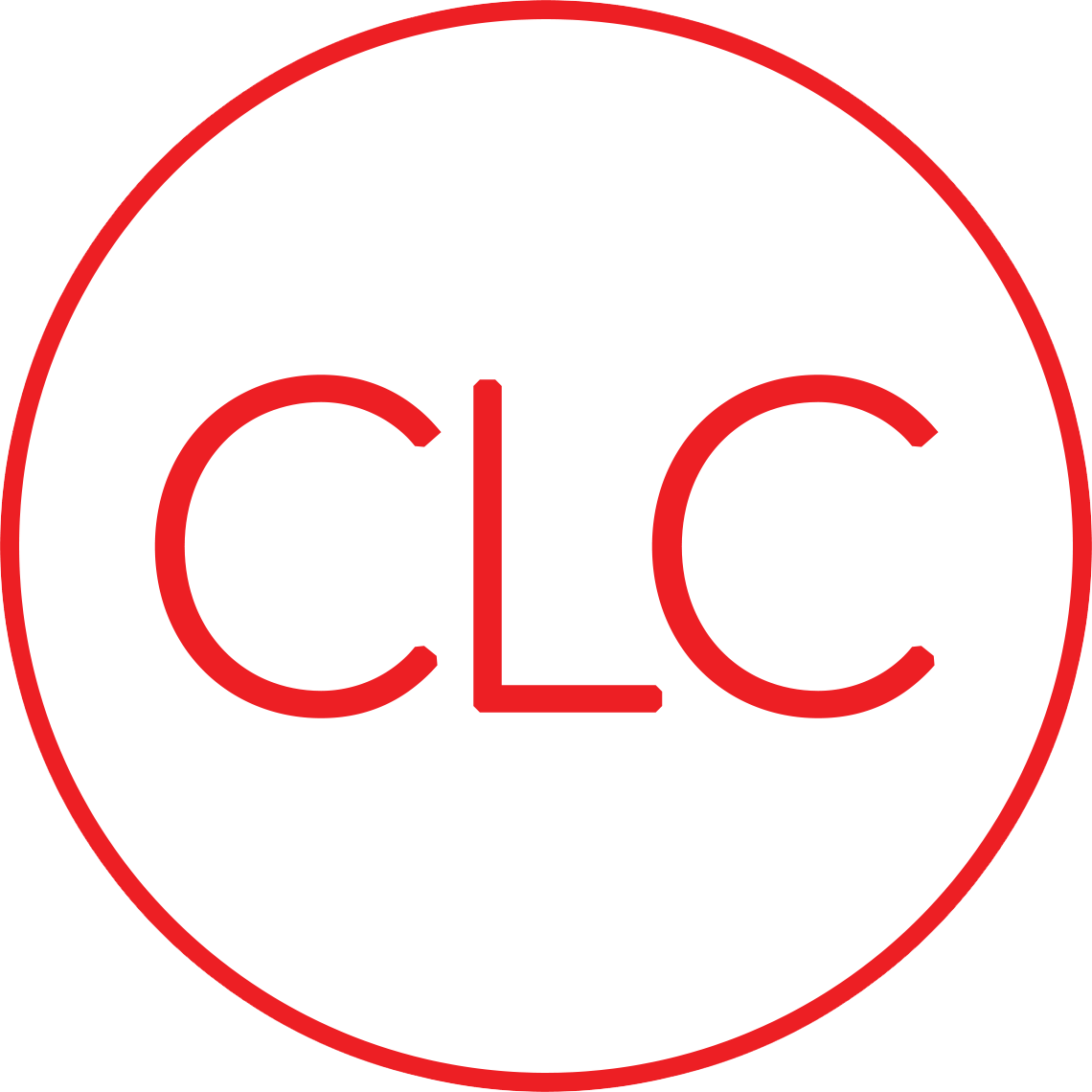 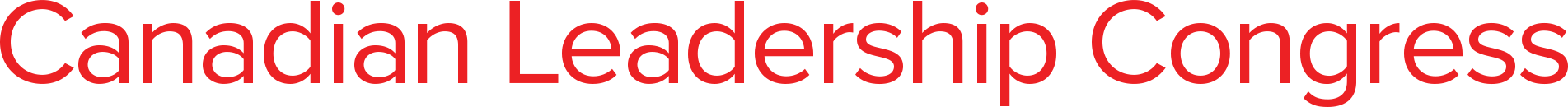